Améliorer l'efficacité personnelle avec la SouplesseTM
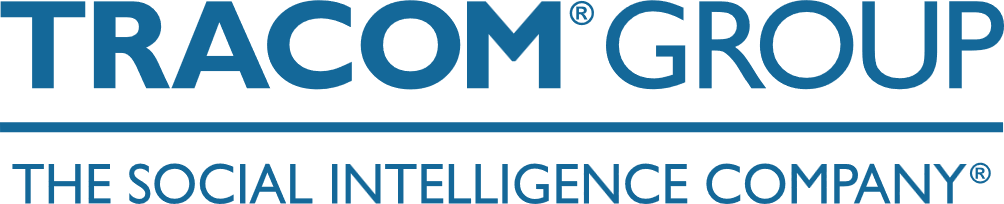 Version 4.0
[Speaker Notes: 3 MINUTES (Participant Workbook, pages 1 and 2)

WELCOME participants to the session and REVIEW key points about TRACOM’s SOCIAL STYLE Model: 
One of the most widely-used and highly-regarded behavioral models in use today. 
Will help you develop insight about your behavioral strengths and weaknesses, and your co-workers’ behavioral preferences. 
Originally developed in the 1960s by psychologists David Merrill and Roger Reid. 
Used worldwide by millions of people. 

PROGRAM BENEFITS 

SAY Working successfully with others depends on developing good relationships. You can do this by understanding your own Style and, more importantly, other people’s Styles. This allows you to practice Versatility, adjusting your behavior to meet other people’s Style preferences. Research shows that people who consistently show Versatility are more effective in their jobs than people who don’t show Versatility.

ASK participants to turn to Pages 1 and 2 in the workbook to follow along.
Cite the proven effectiveness of increased Versatility (e.g., Sales and Management studies on page 2 of the IPEV Participant Workbook).]
Objectifs de formation
Obtenez une compréhension Le modèle STYLE SOCIAL STYLE™.
Estimez votre STYLE SOCIAL  en remplissant une évaluation d’auto-perception.
Améliorez la compréhension de votre comportement et de la façon dont les autres perçoivent les personnes ayant votre Style.
Augmentez votre Souplesse pour devenir plus efficace avec les autres.
© The TRACOM Corporation. Tous droits réservés.
2
[Speaker Notes: 15 MINUTES TOTAL (Participant Workbook pages 1 and 2)

5 MINUTES 
Going through this session you will:
• Gain an understanding of the SOCIAL STYLE Model.
• Estimate your SOCIAL STYLE by completing a self-perception assessment.
• Increase your understanding of your behavior and how others tend to view people with your Style.
• Increase your Versatility to become more effective with others.

SAY I want to emphasize the last point, number 4. While you’ll learn a lot about yourself, the goal of this program is to learn about the people you work with and how you can adjust your behavior to work more effectively with them. Versatility is about adjusting your behavior to help others meet their Style needs. When you do this, you increase your effectiveness and also make it easier for others to show Versatility toward you.

If your participants completed the Online Self-Perception assessment:
Make sure you have a profile for each participant who completed the assessment.
DO NOT pass out the profiles at this time.
VIRTUAL: Participants should already have their profiles available.

10 MINUTES
If you are using the Paper assessment:
SAY It’s critical that individuals understand their own behavior and how it affects others. So we’re going to do an exercise that will give you insights about yourself. You’re each going to complete a self-assessment of your SOCIAL STYLE. With that knowledge as a foundation, we’ll then look at how you can work more effectively with others.

1. DISTRIBUTE questionnaires.
2. ASK participants to complete the SOCIAL STYLE and Versatility Questionnaires.
3. DO NOT ask participants to score their questionnaires at this time.

VIRTUAL PROGRAM
If delivering virtually, you will not be able to use paper questionnaires and will need to prepare ahead of time to deliver online profiles. Arrange to have a notification sent to learners so they can download their profiles prior to the session.]
STYLE SOCIAL ET SOUPLESSE
UN ÉLÉMENT CLÉ DE LA RÉUSSITE
À la suite de la formation sur STYLE SOCIAL et Souplesse , les participants signalent que :
71 %
88 %
74 %
ont dit qu’ils seront
ont dit que
ont dit que
PLUS EFFICACES À TRAVAILLER AVEC LES AUTRES
LES RELATIONS DE TRAVAIL DIFFICILES S’AMÉLIORERAIENT
LES SITUATIONS DE CONFLIT S’AMÉLIORERAIENT
Plus la Souplesse augmente, plus le rendement au travail augmente.
© The TRACOM Corporation. Tous droits réservés.
3
[Speaker Notes: 2 Minutes

SAY In the first part of the program, you’ll learn about Style. This will help you understand your co-workers and how they prefer to get work done. 

The second part of the program focuses on Versatility, which is how well you meet others’ Style needs. 

Versatility is the application of SOCIAL STYLE—when you understand your co-workers’ Style needs, you can help them meet those needs. This helps them feel more valued and sets the stage for them to have a better relationship with you. If you consistently show Versatility, you can be more effective.

You can read the stats on this slide. Research has found that Versatility is a strong predictor of successful job performance. Individuals who consistently show Versatility are rated more effective in their job performance than those who are inconsistent in their Versatility.]
Comportements observables et personnalité
STYLE SOCIAL®Un modèle d’actions que les autres peuvent observer et approuver pour décrire le comportement d’une personne
Comportement
Ce que vous dites (verbal) et faites (non verbal)
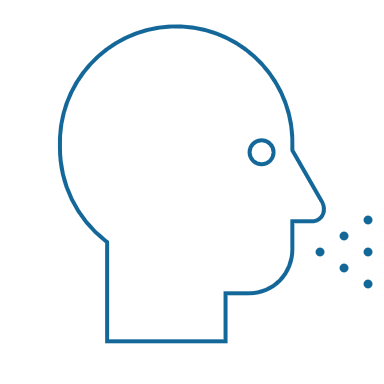 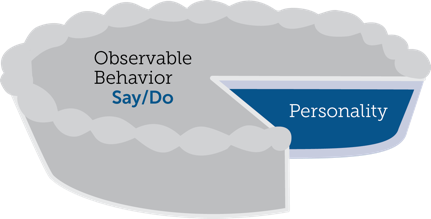 Comportements observables
Dire/Faire
Personnalité
Personnalité
Tout ce qu’une personne est : ses idées, ses valeurs, ses espoirs et ses rêves
Comportement interpersonnel
Ce que vous dites et faites lorsque vous interagissez avec d’autres personnes
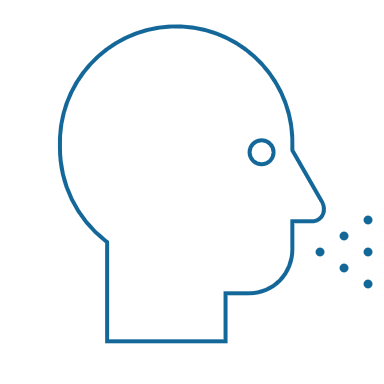 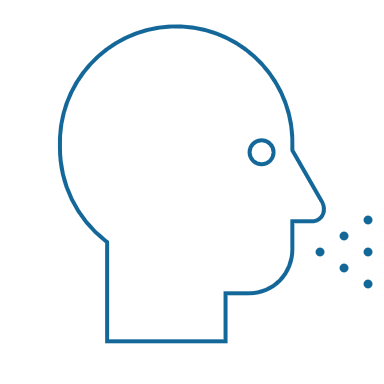 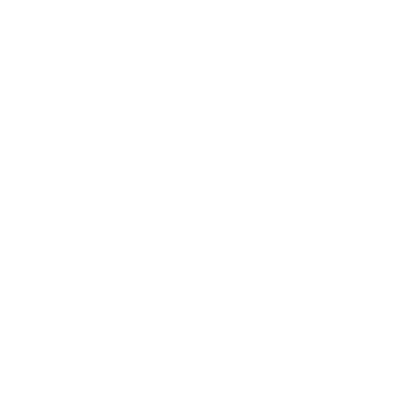 © The TRACOM Corporation. Tous droits réservés.
4
[Speaker Notes: 4 Minutes (Workbook, page 3)

SAY Behavior and personality are not the same things. Observable behavior is like the crust of a pie. Personality is like the inside and outside of the pie. 

ASK What makes up personality? 

CONDUCT a quick facilitated discussion to solicit participants’ responses. They should say things such as: 
Values, hopes, attitudes, beliefs. 
Things that are not necessarily observable. 
These internal qualities are more subjective in nature. 

SAY Style is like the crust, because it’s on the outside and observable. By observing behavior, we can find ways to define and discuss what we see. Then, we can begin to understand how this behavior affects ourselves and others.]
Comportements observables
Comportements Dire et Faire
Traits


Honnête
Intelligent
Arrogant
Motivé
Égocentrique
Sincère
Critique
Silencieux
Agit lentement
Peu d’expressions faciales
Voix monocorde
Moins de contacts visuels
Posture décontractée
Se penche vers l’arrière
Bruyant
Agit rapidement
Beaucoup d’expressions faciales
Voix chantante
Plus de contacts visuels 
Posture rigide
Se penche vers l’avant
Jugements


Je l’aime bien
Il m’énerve
Elle m’intéresse
Il m’irrite
Je ne lui fais pas confiance
Je le déteste
Je lui fais confiance
DIRE
FAIRE
© The TRACOM Corporation. Tous droits réservés.
5
[Speaker Notes: 4 Minutes (Workbook, page 4)

SAY When we first meet people we often form immediate impressions, even after just a few seconds. This is subconscious (below our level of awareness) and happens immediately.

DESCRIBE 
Traits Column: What we think we know about a person, based on interactions; subjective opinions. 
Judgments Column: Our reactions to others; conclusions or evaluations we make, based on our subjective opinions. 
Observable Behavior Column: Things others “Say and Do”; more objective and observable behaviors. 

SAY Traits and Judgments are most subjective in nature and contain positive or negative descriptions. 

Observable Behavior is objective and contains no positive or negative value. 

Observable Behavior is an important tool for assessing others’ Styles. By focusing on Observable Behavior, you gain objectivity, which is critical for understanding people’s Styles.]
L’Assurance  et La Réceptivité
© The TRACOM Corporation. Tous droits réservés.
6
[Speaker Notes: SAY We measure observable behavior on two dimensions: Assertiveness and Responsiveness]
L’Assurance
La mesure dans laquelle nous « demande » ou « affirme », lorsque nous interagissons avec les autres.
Demander plus
Demander et dire un peu
Dire et demander un peu
Dire plus
© The TRACOM Corporation. Tous droits réservés.
7
[Speaker Notes: 4 Minutes (Workbook, page 5)

SAY To become more effective with others, we follow a behavioral model. There are two dimensions of behavior that define SOCIAL STYLE: Assertiveness and Responsiveness.

Assertiveness is the degree to which we ask or tell when interacting with others. The two anchors for Assertiveness are Ask on the left side of the continuum and Tell on the right side of the continuum. 

Assertiveness is a measurement of how we try to influence others to take action. If you are more “Tell” Assertive, you state your opinions directly. You tend to declare your viewpoints and try to direct the actions of others. 

For example, if you want to have lunch with someone, you might say, “Let’s have lunch today!”

If you are more “Ask” Assertive, you tend to be more cautious and reserved about sharing your opinions. You attempt to influence others in a more quiet, low-key, questioning manner. 

For example, if you want to have lunch with someone, you might say, “Would you like to have lunch with me today?”]
Comportements L’Assurance
Plus lent
Plus rapide
Volume de la parole
Contact visuel
Rythme de la parole
Quantité de la parole
Utilisation des mains
Posture du corps
Moins
Plus
Plus silencieux
Plus fort
DEMANDE
AFFIRME
Décontractée
Directive
Se pencher en arrière
Se pencher en avant
Moins direct
Plus direct
© The TRACOM Corporation. Tous droits réservés.
8
[Speaker Notes: 3 MINUTES (Participant Workbook page 5)

SAY The Assertiveness scale helps predict a person’s behavior because it represents a “theme” or typical pattern. There are verbal and non-verbal clues to indicate a person’s Assertiveness. 

ASK participants for examples of verbal and non-verbal clues for Ask-Assertive and Tell-Assertive individuals. 

DESCRIBE the verbal and non-verbal indicators of Assertiveness: 

Verbal: Ask-Assertive individuals use a slower pace, less quantity (fewer words), and quieter volume. Tell-Assertive individuals use a faster pace, talk more, and a louder volume. 

Non-Verbal: Ask-Assertive individuals show relaxed hands and gestures, lean back, and use less direct eye contact. Tell-Assertive individuals have a directive use of hands, lean forward, and use more direct eye contact. 

Optional Exercise: Do You Ask or Tell?
Virtual activity:
ASK participants to chat whether they see themselves as more asking or more telling, and to give examples of why they see themselves this way.

In-person activity:
1. ASK participants to go toward either the left side or right side of the room to indicate whether they see themselves as “more asking” (left) or “more telling” (right).
2. ASK participants to introduce themselves to people around them and to share examples of what they feel makes them more asking or more telling.
3. ASK participants to validate their self-assessment based on whether they asked questions or made statements during their discussions. (Ask Assertive individuals will tend to ask more questions; Tell Assertive individuals will tend to make more statements).
4. ASK if anyone feels as though they might have gone to the wrong place.]
La Réceptivité
Plus de contrôle
Contrôle avec un peu d’émotion
La mesure dans laquelle nous contrôlons ou montrons nos émotions, lorsque nous interagissons avec les autres.
Émotion avec un peu de contrôle
Plus d’émotion
© The TRACOM Corporation. Tous droits réservés.
9
[Speaker Notes: 4 Minutes (Workbook, page 5)

SAY Responsiveness is the degree to which people tend to control (don’t outwardly display emotions) or emote (outwardly display emotions). 

The two descriptive anchors for the Responsiveness scale are Controls on the top of the continuum and Emotes on the bottom of the continuum. 

Responsiveness is also the extent to which you react to emotional appeals or displays. 

If you control your emotions, you usually don’t react to emotional appeals and are more likely to focus on ideas, data, and tasks. You are less likely to share your feelings publicly. 

If you are more emoting, you share and display your emotions with others. You are more likely to respond to emotional appeals and displays from others.]
Comportements de La Réceptivité
Contrôle
Faits/Données
Tâche
Moins d’inflexion
Contrôlée
Rigide
Moins
Forme des descriptifs
Objets du discours
Émotion dans la voix
Expression faciale
Posture du corps
Utilisation des mains
Opinions/Histoires
Personnes
Plus d’inflexion
Animée
Décontractée
Plus
Exprime
© The TRACOM Corporation. Tous droits réservés.
10
[Speaker Notes: 3 MINUTES (Participant Workbook page 5)

SAY The Responsiveness scale, like the Assertiveness scale, helps us to predict a person’s behavior because it is a “theme” or typical pattern. 

ASK participants for their opinions on the verbal and non-verbal clues of Control- and Emote-oriented individuals. 

DESCRIBE the verbal and non-verbal clues to responsive behavior as noted on the slide. 

SAY Responsiveness is neither a positive nor a negative quality; it is neutral. 

Assertiveness and Responsiveness do not affect each other — they are independent of each other. 

Optional Exercise: Do You Control or Emote?
Virtual activity:
ASK participants to chat whether they see themselves as more controlling or more emoting, and to give examples of why they see themselves this way.

In-person activity:
1. ASK participants to go toward the front of the room if they feel they are “more controlling” of their emotions or to the rear of the room if they feel that they are “more emoting” (display their emotions).
2. ASK participants to validate their self-assessments. Typically, “more emoting” individuals will be talking with one another more than the “less emoting” ones.
3. ASK if anyone feels as though they went to the wrong place.]
Contrôle
Le modèle STYLE SOCIAL™
Demande avec assertivitéPlus de contrôle

Style Analytique
Affirme avec assertivitéPlus de contrôle

Style Fonceur
Demande avec assertivitéPlus d’émotion

Style Aimable
Affirme avec assertivitéPlus d’émotion

Style Expressif
Affirme
Demande
Exprime
© The TRACOM Corporation. Tous droits réservés.
11
[Speaker Notes: 5 MINUTES (Participant Workbook page 6)

ASK participants to turn to page 6 of the workbook.

CLICK TO REVEAL EACH QUADRANT

SAY By combining Assertiveness and Responsiveness, the four SOCIAL STYLEs are formed. 

No individual will display one Style exclusively; but, over time, you can determine a person’s Style. Once you know a person’s Style, you can adjust your behavior to develop a more effective relationship. 

Leader Tip: Note that there is no good or bad Style; each can be equally effective.]
Besoin, orientation et action de croissance
OrientationLe comportement commun utilisé pour réaliser le besoin.
Besoin
L’objectif de chaque Style.
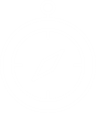 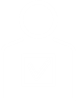 Action de croissance
Le comportement qui est rarement utilisé par chaque Style. Utiliser ce comportement plus souvent augmenterait l’efficacité de ce Style.
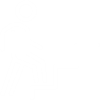 © The TRACOM Corporation. Tous droits réservés.
12
[Speaker Notes: 2 MINUTES

SAY Remember that the Style descriptions are generalizations about each Style. While people with the same Style generally exhibit similar characteristics, each person is still unique. 

SAY We’ve used some adjectives to describe the Styles. In addition, each Style has a Need, an Orientation, and a Growth Action. 

DEFINE:
Need – The goal of each Style. 
Orientation – The common behavior used to achieve the need.
Growth Action – Behavior that is rarely used by each Style. Using this behavior more often would increase this Style’s effectiveness.

SAY Understanding the Need, Orientation, and Growth Action of each Style will help you better relate to others’ Styles and enhance your effectiveness with them.]
STYLE SOCIAL Caractéristiques clés
Contrôle
Analytique
Besoin : Avoir raison
Orientation : Penser
Action de croissance : Déclarer
Fonceur

Besoin : Résultats
Orientation : Action
Action de croissance :Écouter
Affirme
Demande
Aimable

Besoin : Sécurité personnelle
Orientation : Relations
Action de croissance : Initier
Expressif

Besoin : Approbation personnelle
Orientation : Spontanéité
Action de croissance : Vérifier
Exprime
© The TRACOM Corporation. Tous droits réservés.
13
[Speaker Notes: 6 MINUTES

CLICK TO REVEAL THE TEXT IN EACH QUADRANT.

REVIEW each Style.]
Profil d’auto-perception STYLE SOCIAL en ligne
© The TRACOM Corporation. Tous droits réservés.
14
[Speaker Notes: If using the online profile, use the following slides.

Note that if delivering virtually, participants will need to have received their profiles prior to the program.

Check the Status Report and Composite Report to understand which participants have completed their profiles, and the breakdown of Style within your program.

FACILITATOR NOTE:  By completing an online profile, Learners will immediately have free, unlimited access to SOCIAL STYLE Navigator through tracomlearning.com to help extend their learning beyond the classroom.  See Slide #41 for details.]
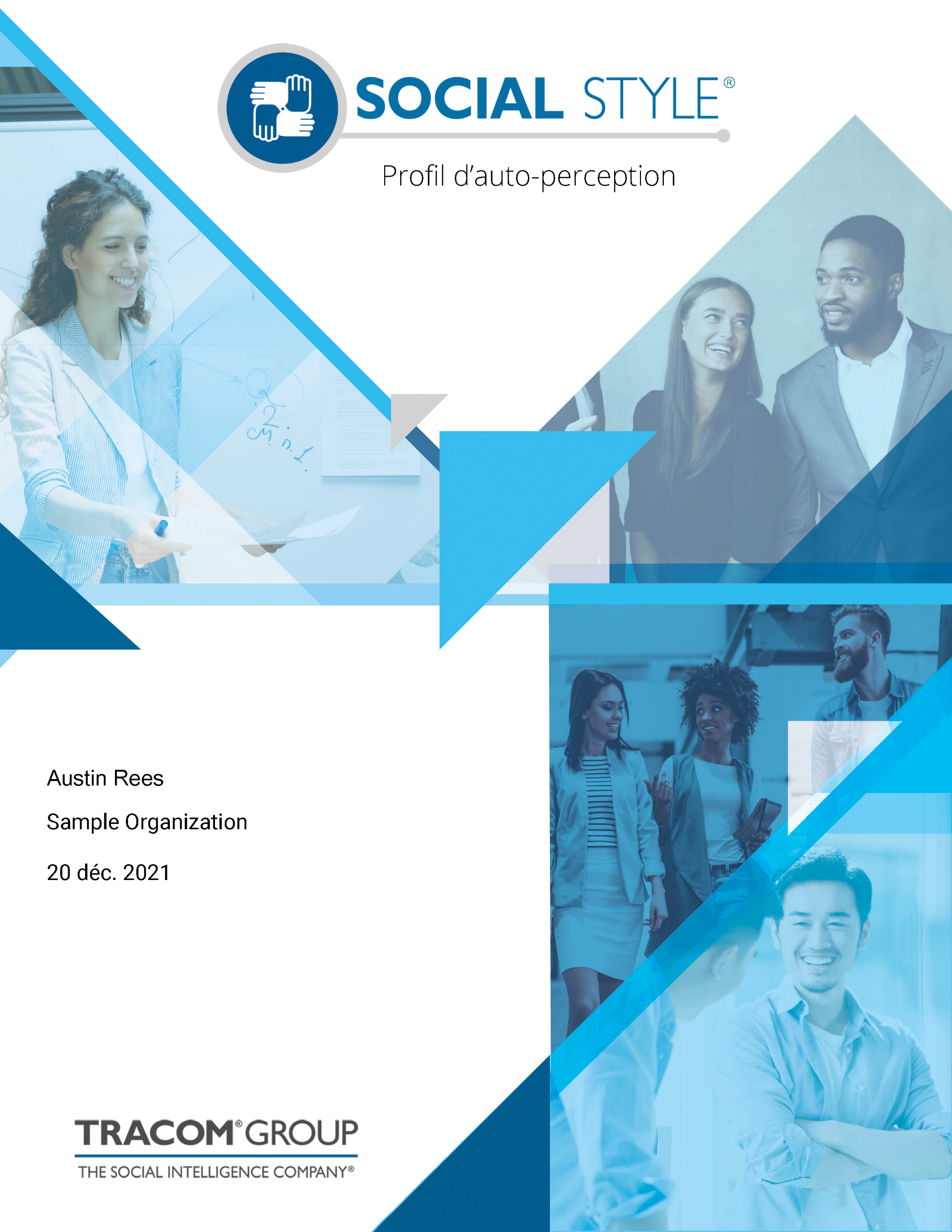 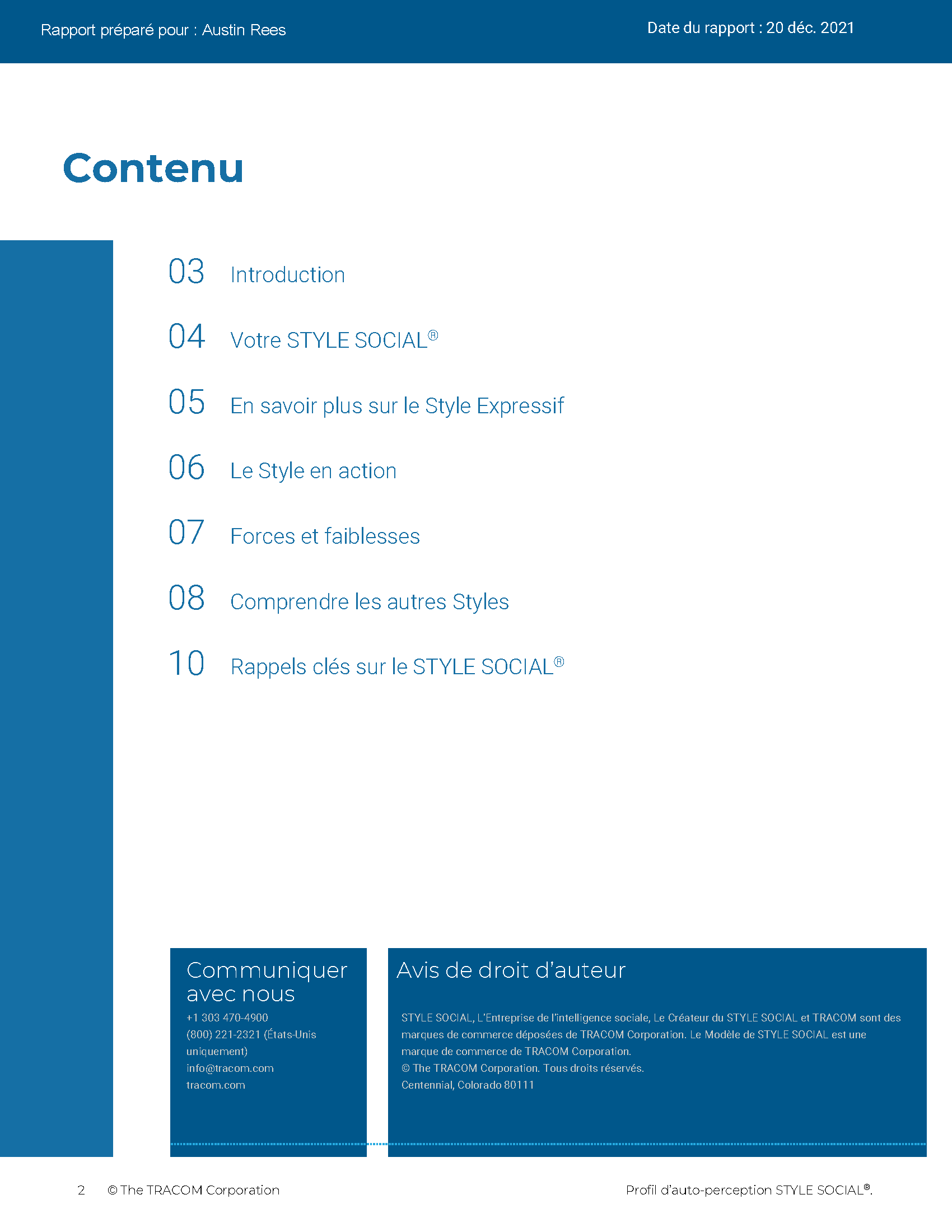 © The TRACOM Corporation. Tous droits réservés.
15
[Speaker Notes: 15 MINUTES (5 MINUTES if Virtual Program)

Purpose
The purpose of this exercise is to help participants learn more about their SOCIAL STYLE and to encourage them to think about how they can adjust their behavior to be more effective.

Materials Needed
SOCIAL STYLE profile

Virtual Directions:
ASK participants to chat their Style along with one adjustment to their behavior they can make to enhance their effectiveness with others.

In-Person Directions:
ASK participants to read their Style profile and begin to determine ways they can adjust their behavior to meet others’ Style needs. (They will continue this exercise when they read their Versatility profiles).
 
ASK participants to share what they learned about their Style and how they can adjust their behavior.]
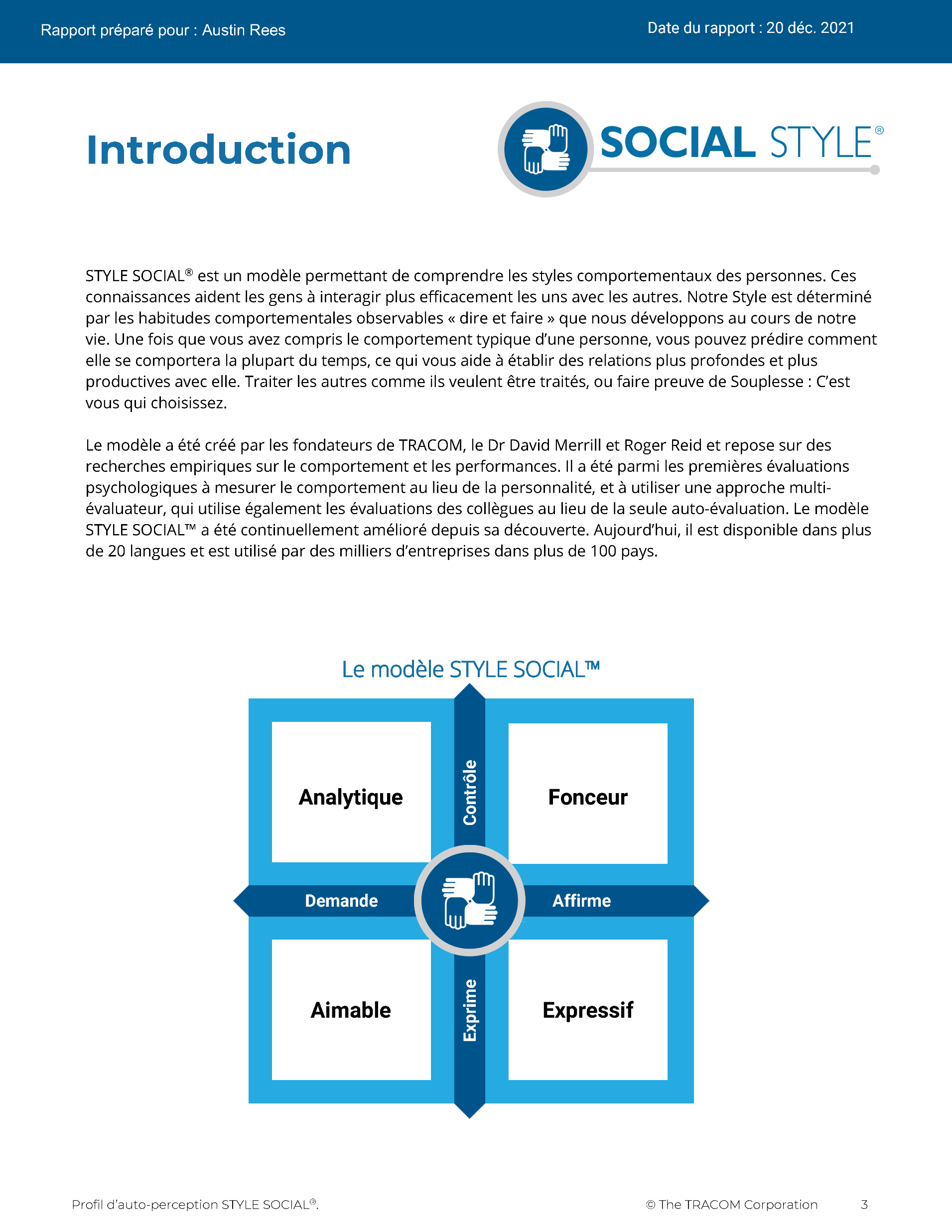 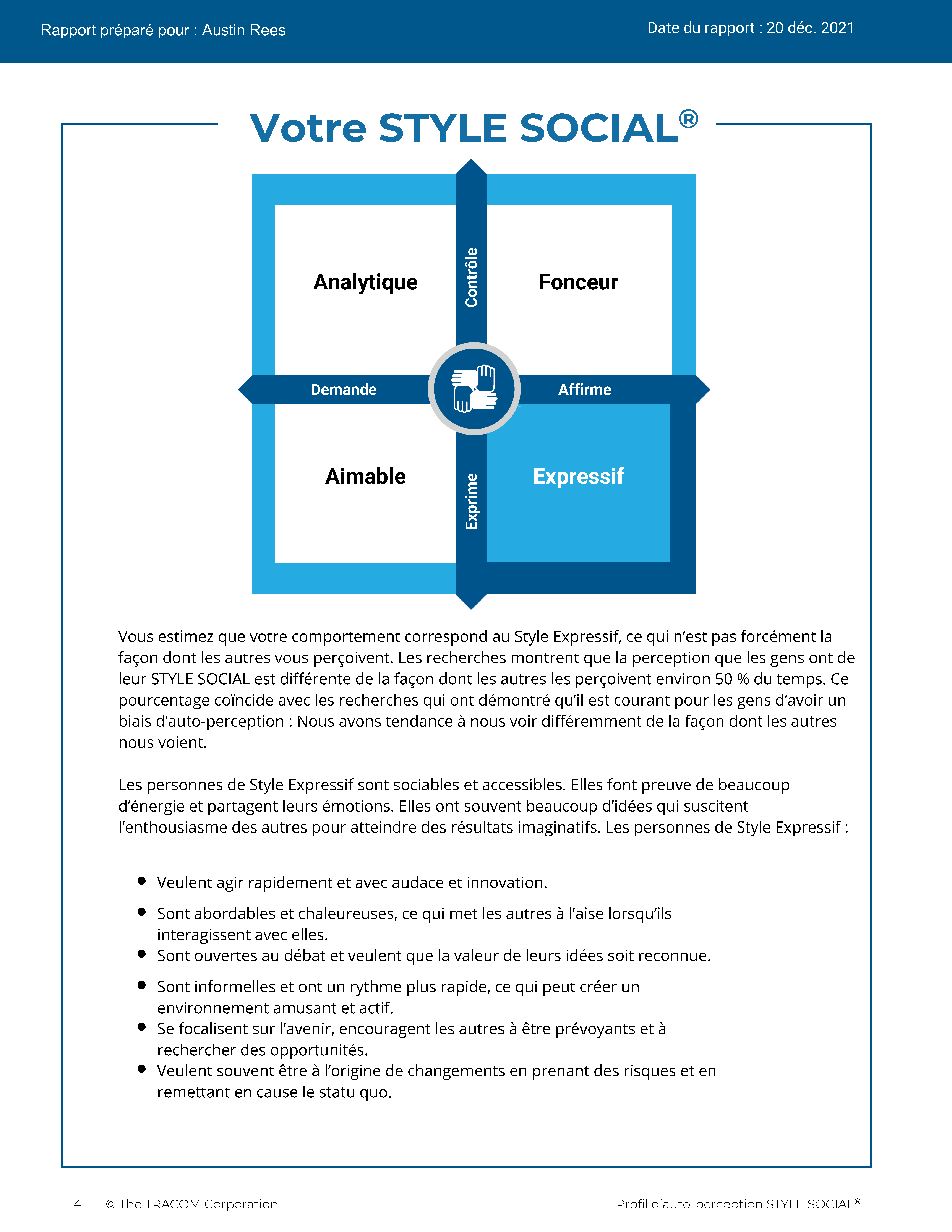 © The TRACOM Corporation. Tous droits réservés.
16
[Speaker Notes: These slides show pages of the SOCIAL STYLE profile and can be displayed to assist with conversation during the exercise debrief.]
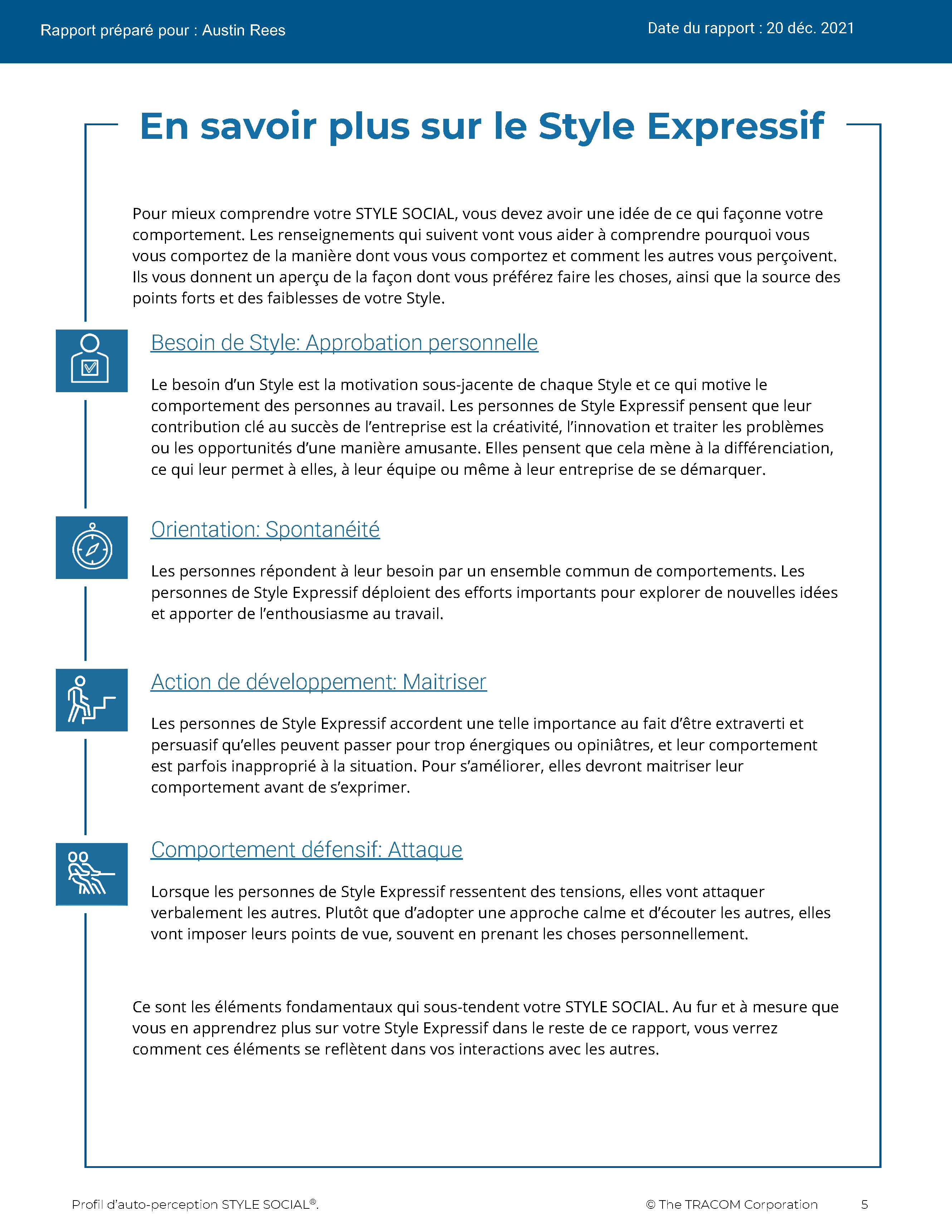 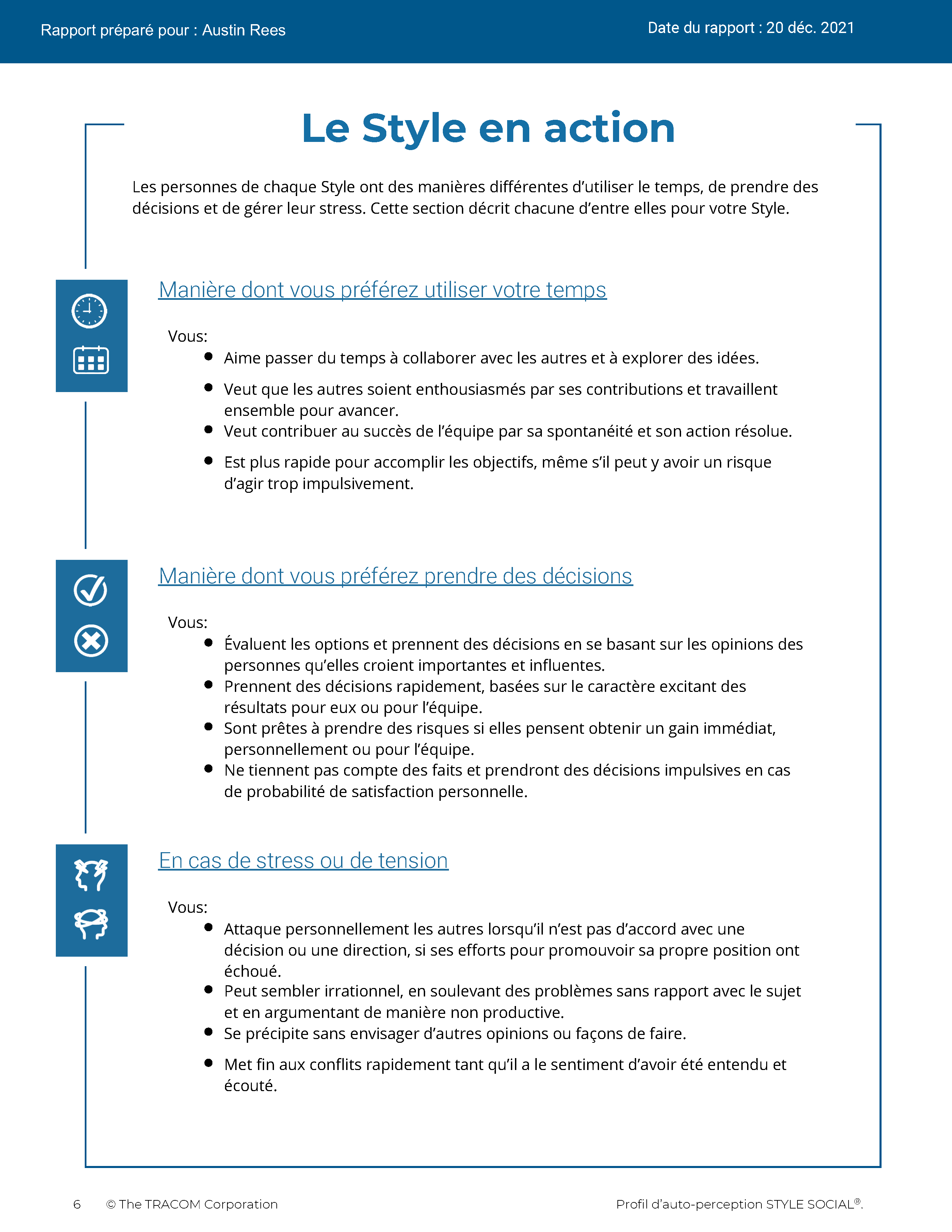 © The TRACOM Corporation. Tous droits réservés.
17
[Speaker Notes: These slides show pages of the SOCIAL STYLE profile and can be displayed to assist with conversation during the exercise debrief.]
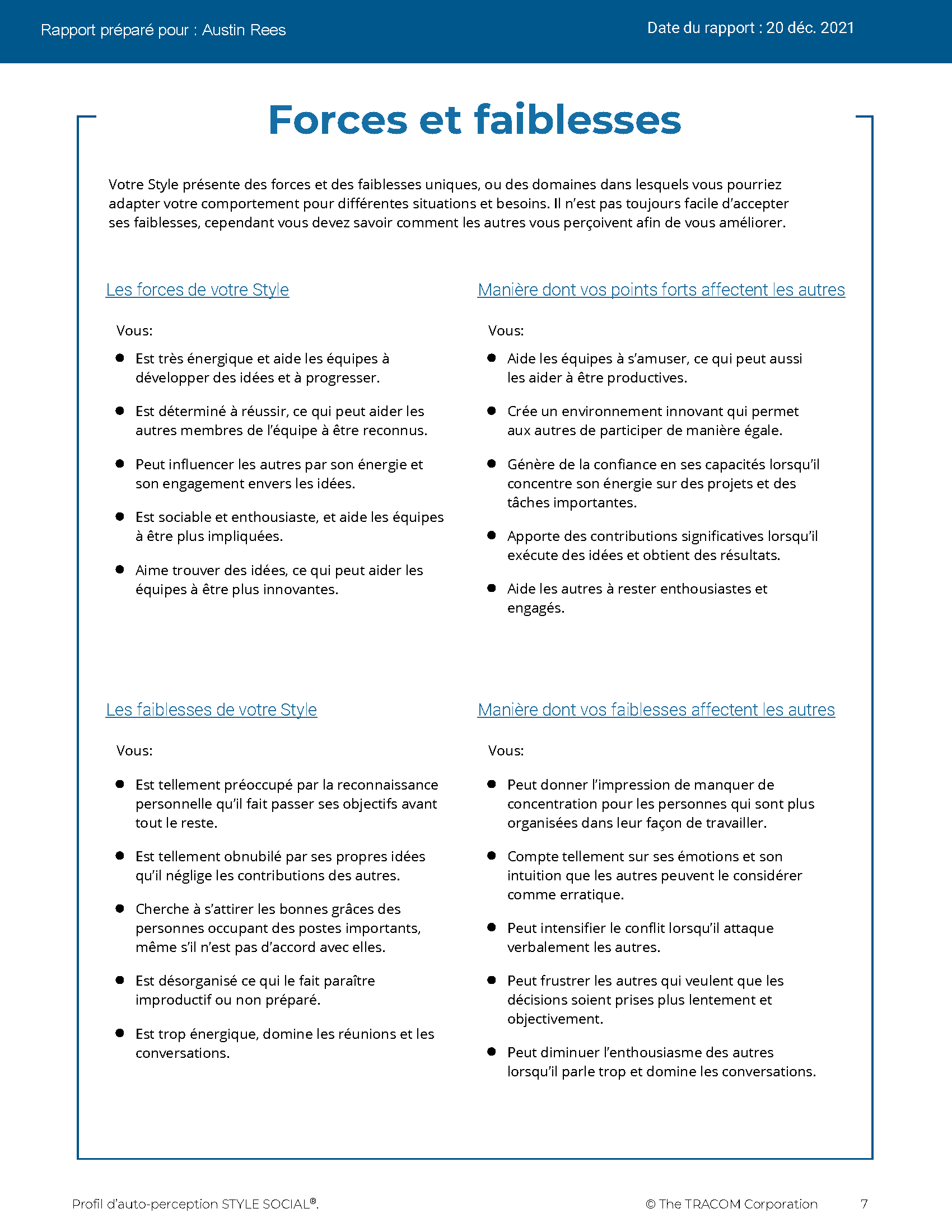 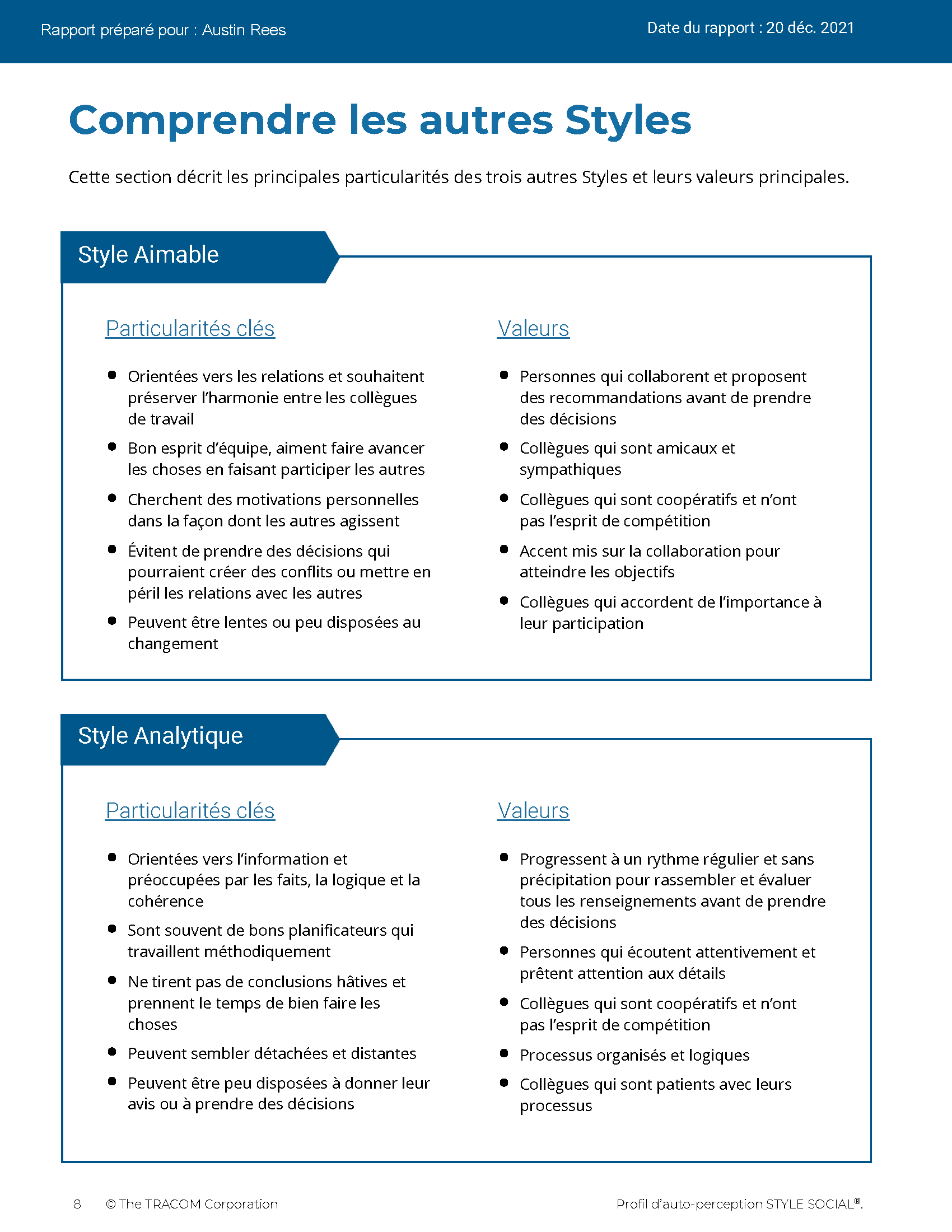 © The TRACOM Corporation. Tous droits réservés.
18
[Speaker Notes: These slides show pages of the SOCIAL STYLE profile and can be displayed to assist with conversation during the exercise debrief.]
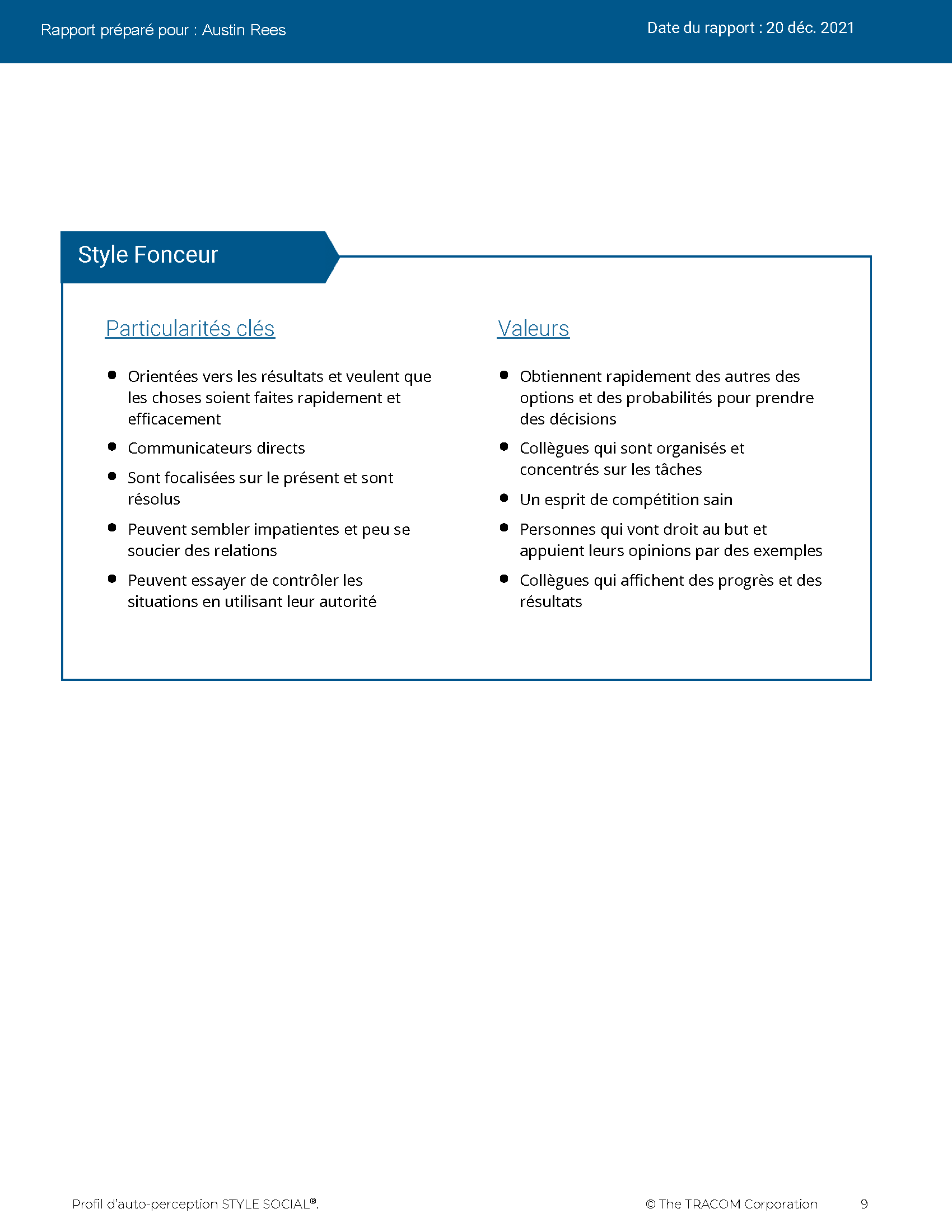 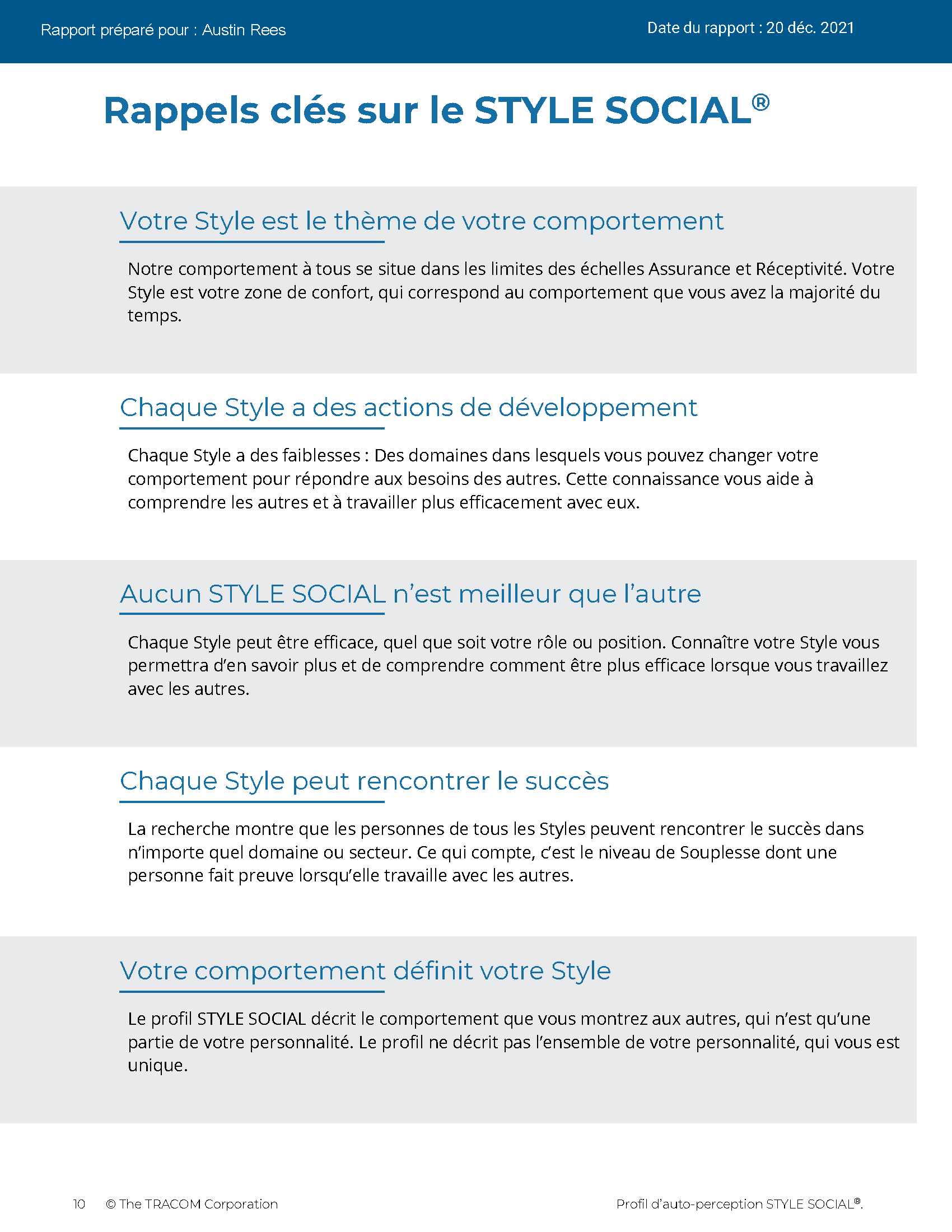 © The TRACOM Corporation. Tous droits réservés.
19
[Speaker Notes: These slides show pages of the SOCIAL STYLE profile and can be displayed to assist with conversation during the exercise debrief.]
Profil d’auto-perception STYLE SOCIAL sur papier
© The TRACOM Corporation. Tous droits réservés.
20
[Speaker Notes: If using the paper assessment, use the following slides.

FACILITATOR NOTE: To extend their learning beyond the classroom, participants who complete the Paper Survey can register for free, unlimited access to SOCIAL STYLE Navigator. See Slide #42 for details.]
Votre profil d’auto-perception STYLE SOCIAL
EXEMPLE :
C
Déchirez la perforation
Transférez les réponses de chaque question
Additionnez les totaux des colonnes 
Déterminez votre STYLE SOCIAL
Analytique
Fonceur
D
A
Aimable
Expressif
E
Votre auto-perception peut différer de celle des autres!
© The TRACOM Corporation. Tous droits réservés.
21
[Speaker Notes: 10 MINUTES – PAPER PROFILE ONLY

If your participants completed the Online Profile:
DO NOT DISPLAY this slide.
FOLLOW INSTRUCTIONS in “Online Profile” section.

If your participants are using the Paper Assessment:
SAY Now, it’s time to score the SOCIAL STYLE questionnaire that you completed earlier. Score your questionnaire following the instructions on the slide.
ASK participants to plot their Assertiveness (A, T) score and Responsiveness (C, E) score as shown on the slide.

SAY The SOCIAL STYLE Self-Perception Profile reflects how you see yourself. Keep in mind that others may see you differently. TRACOM’s research indicates that about 50% of those who complete the Self-Perception Questionnaire differ in their perceptions from their reference group who complete a Multi-Rater Profile about them.

Leader Tip: You may get asked the question, “If the research indicates 50% of people see themselves differently, then what value does it have?” 

Answer: The format of this course did not allow us to use the multi-rater profile. The reason we gave you a profile is that you can start to realize that others might see you differently than you see yourself. Even though receiving a multi-rater profile would give you more insight into how others perceive your behavior, this session is still useful and practical. By following the suggestions in this session you will be able to observe other people’s behavior to determine their SOCIAL STYLE. Then you can adjust your behavior to work more effectively with them.]
Lisez à propos de votre Style
Contrôle
Style Analytique

Pages 14 à 15
Style Fonceur

Pages 8 à 9
Affirme
Demande
Style Aimable

Pages 12 à 13
Style Expressif

Pages 10 à 11
Exprime
© The TRACOM Corporation. Tous droits réservés.
22
[Speaker Notes: 15 MINUTES (Participant Workbook pages 8 to 15) – PAPER PROFILE ONLY

Purpose
The purpose of this exercise is to help participants learn more about their SOCIAL STYLE and to encourage them to think about how they can adjust their behavior to be more effective.

Materials Needed
Flip chart

Directions
ASK participants to read more about their Style in the workbook and to complete the two questions contained in each section. (10 minutes)
 	a. Driving Style, pages 8-9
	b. Expressive Style, pages 10-11
	c. Amiable Style, pages 12-13
	d. Analytical Style, pages 14-15
ASK if anyone has any questions about their Style regarding (a) strengths of their Style and (b) things they need to work on.
ASK participants to share what they learned about their Style. Draw Style quadrants on the flip chart and record their answers for all to see and consider.]
Rappels clés
Il n’y a pas de « meilleur » Style.
Le Style n’est pas la personnalité.
Votre Style est un thème dans votre comportement.
Votre Style a des actions de croissance. 
Votre défi : Prenez l’initiative d’établir et de construire des relations efficaces avec les autres.
© The TRACOM Corporation. Tous droits réservés.
23
[Speaker Notes: 5 MINUTES ( Participant Workbook page 16)

ASK participants to turn to page 16 in the workbook.

REVIEW what has been covered so far, discussing Key Reminders.]
Souplesse
24
© The TRACOM Corporation. Tous droits réservés.
Souplesse est la façon dont vous vous adaptez aux besoins du Style des autres
© The TRACOM Corporation. Tous droits réservés.
25
[Speaker Notes: 3 MINUTES

SAY Versatility is a measure of your consistency in adjusting to the Style needs of others. 

At the beginning of the program, we reviewed some statistics on Versatility. Research has found that Versatility is a strong predictor of successful job performance. Individuals who consistently show Versatility are rated more effective in their job performance than those who are inconsistent in their Versatility.

Versatility is completely within your control, so it is your choice to be versatile with others. You can be highly versatile with one group and show low Versatility with another group. It depends on the circumstances and how much you value your interpersonal effectiveness with each group. 

It is completely independent of SOCIAL STYLE: Any Style can show Versatility and be successful. 

Versatility is NOT the same as likeability. A person can be well liked but not have high Versatility. The opposite can also be true. Versatility helps you develop better working relationships, but it is separate from your personal likeability.]
Quatre sources de Souplesse
L’utilisation appropriée
Image
La Présentation
La Compétence
La Rétroaction
mène à
une plus grande Souplesse
© The TRACOM Corporation. Tous droits réservés.
26
[Speaker Notes: 5 MINUTES (Participant Workbook page 19)

ASK participants to turn to page 19 in the workbook.

Image remains a part of the Versatility model because it’s important for building relationships. Describe Versatility in a timeline:

SAY You show Versatility in four areas. 

Image – When you first meet a new person at work, you form an impression about this person based on what you see, consciously or not. Essentially Image is a first impression: Are you dressed appropriately for the situation, for the work culture, for the client, and so on?

ONLINE PROFILE: Note that Image is not measured as part of your Profile. This is because:
Image is difficult to observe in virtual environments. We can’t observe very well how people are dressed, and because there are a wide variety of dress codes, even within companies and teams, it is less relevant to measure Image in this way.
People don’t always like answering questions about Image without understanding the context of how Image is explained in training.
Image is still important for many people and companies, which is why it’s part of the model. However, you won’t receive a measure of your Image.

Presentation – When a person communicates in meetings or other public venues, you’ll notice how clear they are at helping people understand their points. Do they use clear language? Are their examples effective? Do they take others’ Styles into account?

Competence – Over time, you’ll observe this person in a variety of situations. Are they reliable and do they persevere during difficult times? Are they flexible when change happens? Are they optimistic most of the time? Do they show creativity?

Feedback – Finally, this is the most interpersonal part of Versatility. Are they a good listener? Do they show empathy for others’ situations? Do they meet the needs of other people’s Styles? Do they develop good relationships with others?]
Profil d’auto-perception souplesse en ligne
© The TRACOM Corporation. Tous droits réservés.
27
[Speaker Notes: If using the online profile, use the following slides.

Note that if delivering virtually, participants will need to have received their profiles prior to the program.

Check the Status Report and Composite Report to understand which participants have completed their profiles, and the breakdown of Versatility within your program.]
Souplesse globale
Votre cohérence à montrer de Souplesse
© The TRACOM Corporation. Tous droits réservés.
28
[Speaker Notes: 5 MINUTES

THIS SLIDE IS USED ONLY WITH THE ONLINE PROFILE.

SAY We measure Versatility on a scale ranging from W to Z. These are normed quartiles, just like Assertiveness and Responsiveness.

When you are not consistent in your behavior, you’re usually focusing on your own Style needs. When you consistently show Versatility, you’re focusing on meeting others’ Style needs, which reduces their tension. When you are consistent, the more effective you will be. 

Your profile will show your results on this scale, ranging from W (not consistent) to Z (very consistent).

Versatility is all about consistency of behavior. A lower Versatility score does NOT mean you lack ability or that you never demonstrate these abilities. What it DOES mean is that you aren’t showing consistency in your behavior. 

By making small changes to your behavior and acting with more consistency, you can increase your Versatility. (The difference in values between W and Z are small but meaningful.)]
La signification des positions de Souplesse
Cohérence
© The TRACOM Corporation. Tous droits réservés.
29
[Speaker Notes: 3 MINUTES

THIS SLIDE IS USED ONLY WITH THE ONLINE PROFILE.

Before delivering Versatility profiles, explain the meaning of the positions.

SAY Before reviewing your results in more detail, let’s put your results into context. This graph shows several sample items that measure Versatility. 

You responded to these items using the scale ranging from ‘strongly disagree’ to ‘strongly agree’. TRACOM assigns values to each of these scale points: 1 to 5.
 
When rating Versatility, most people respond at the higher end of the rating scale. This makes sense since most people have at least some abilities in these areas. This means that the cutoff for achieving Z Versatility is very high, approximately 4.5 or higher. 

Similarly, to score either an X or Y requires scores between 3.5 and 4.5. These are approximate values used for purposes of explanation.
 
Importantly, if you receive a W in Versatility, this DOES NOT mean that you evaluated yourself at the low end of the rating scale. On the contrary, almost nobody scores at the lowest end – 1 or 2. For people with a W result, most of their ratings fluctuate between 2 and 4, resulting in an average score of slightly less than 3.5.
 
So, putting this into context, a W rating means that you are not showing as much consistency in these behaviors as you could. With effort and more consistency, your evaluation would improve.
 
Set the context:
W does not mean that you lack ability.
It doesn’t mean that you evaluated yourself at the lowest end of the rating scale.
It does mean that you’re not highly consistent in your behavior; you do these things some of the time but could do them more often.
It does mean that you evaluated yourself between ‘disagree’ and ‘agree’, on average.
Note that these cutoff values (3.5 and 4.5) are only for demonstration – they aren’t the exact values in TRACOM’s norms, but they are close.

Giving the context is critical because it helps to ease people’s automatic reactions to the profile.
Help people focus on just one area to improve. This increases chances of success.
What is ‘low hanging fruit?’ Something they can improve quickly.]
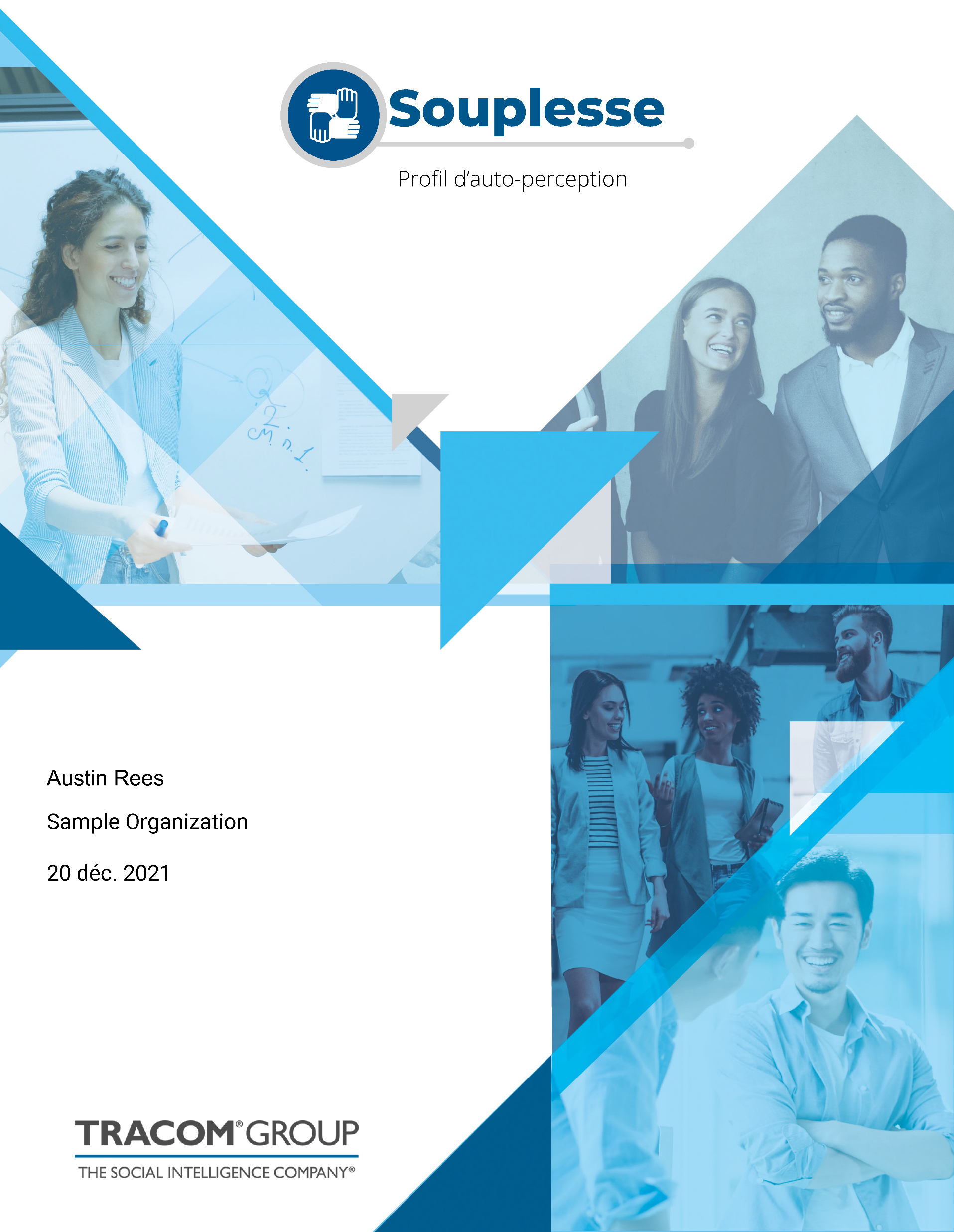 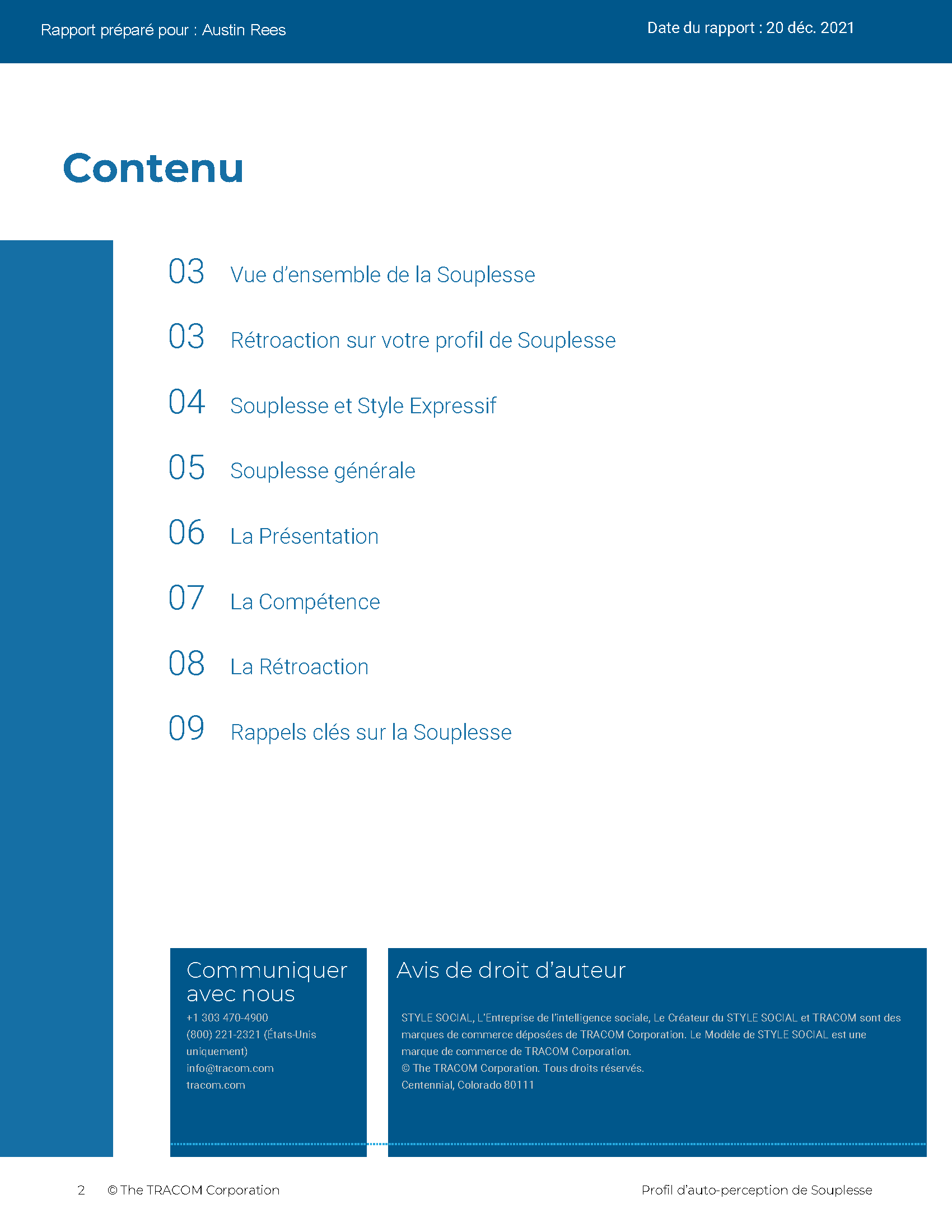 © The TRACOM Corporation. Tous droits réservés.
30
[Speaker Notes: 15 MINUTES (5 MINUTES if Virtual Program)

Purpose
The purpose of this exercise is to help participants develop an action plan for showing Versatility more consistently.

Materials Needed
Versatility profile

Virtual Directions:
ASK participants to chat one way they can adjust their behavior to be more consistent in their Versatility. Encourage them to choose just one or two concrete steps they can take, based on the strategies they read about in their profiles.

In-Person Directions:
DISTRIBUTE the Versatility profiles.

ASK participants to read their profiles and consider ways they can adjust their behavior to be more consistent in their Versatility. Encourage them to choose just one or two concrete steps they can take, based on the strategies they read about in their profiles.

VIRTUAL DELIVERY: If delivering virtually, learners will have downloaded their profiles earlier.]
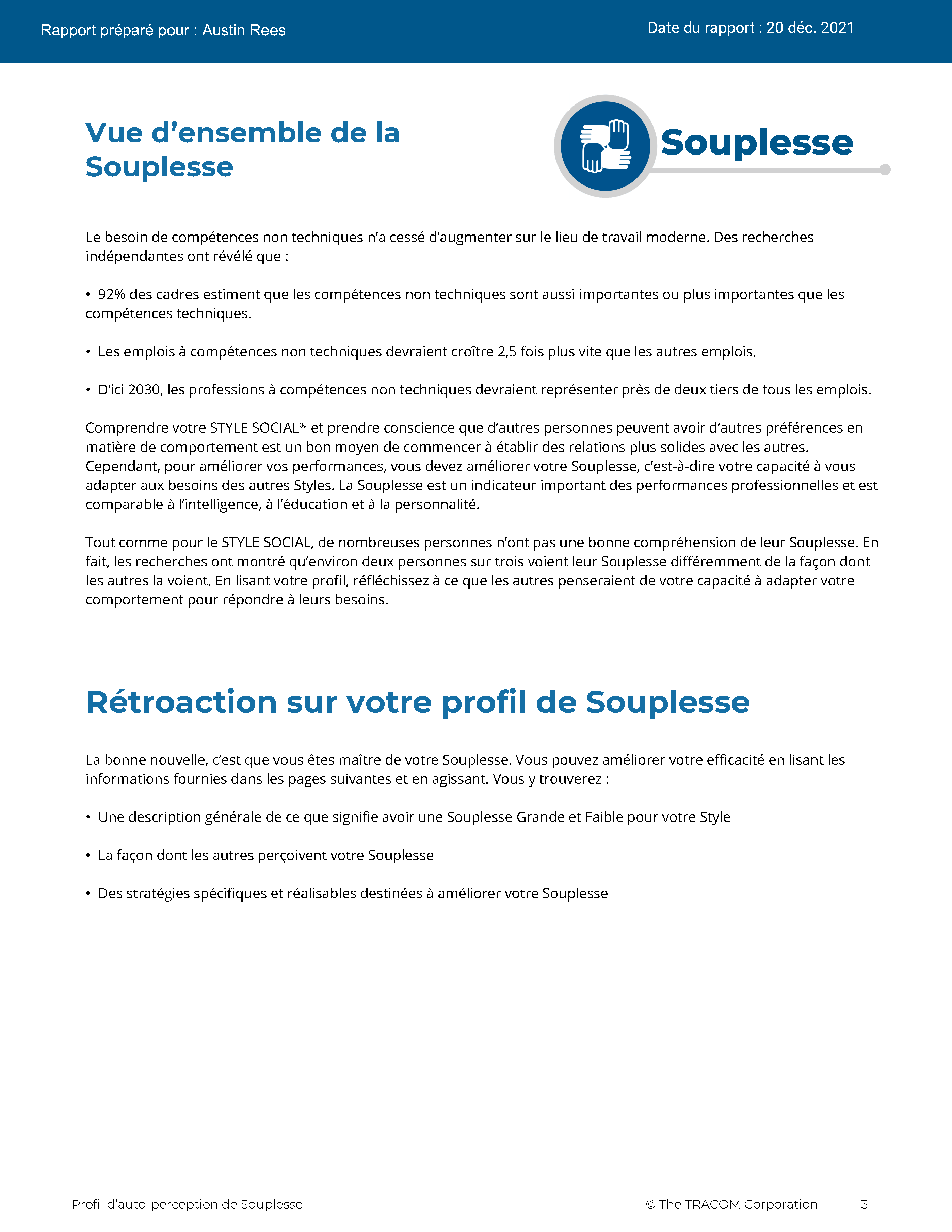 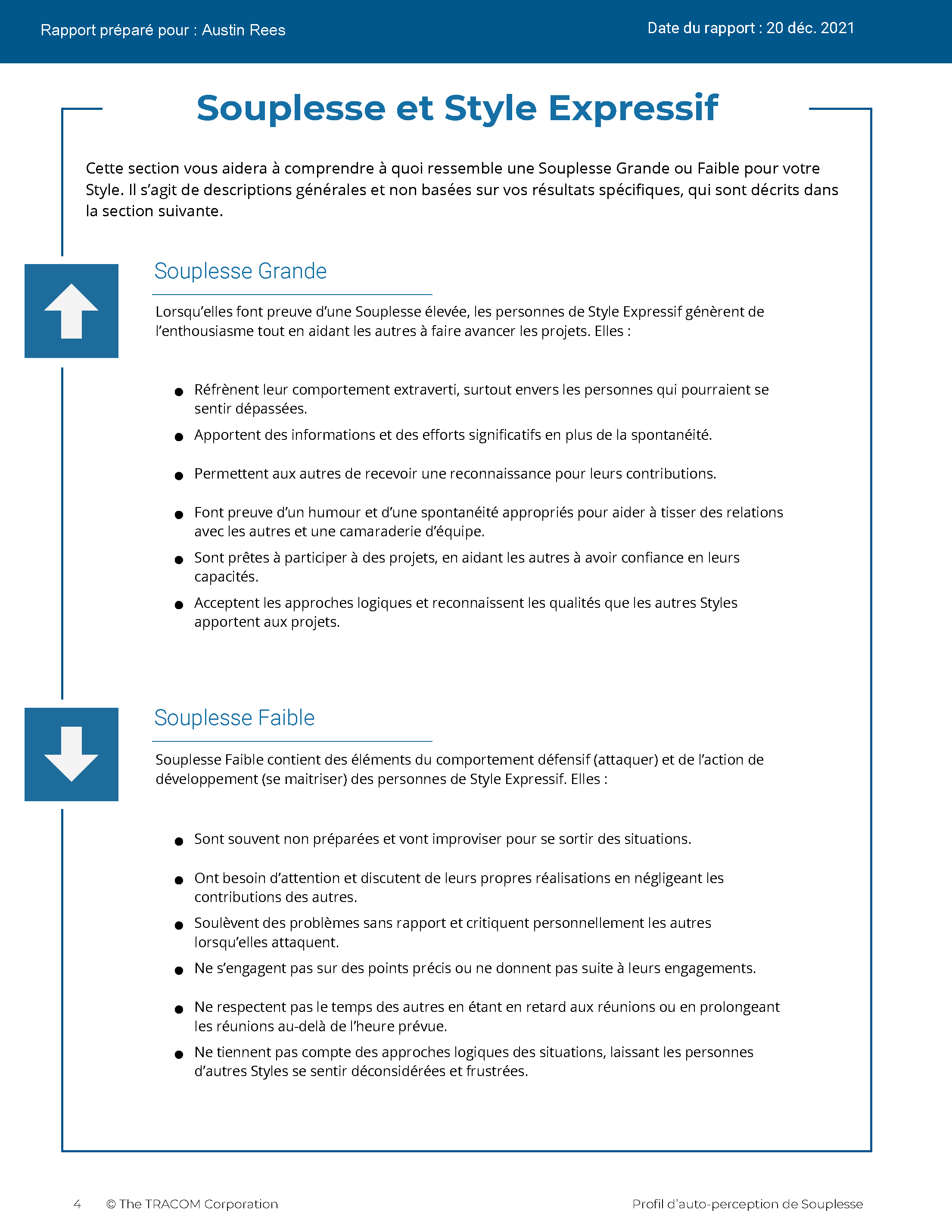 © The TRACOM Corporation. Tous droits réservés.
31
[Speaker Notes: These slides show pages of the Versatility profile and can be displayed to assist with conversation during the exercise debrief.]
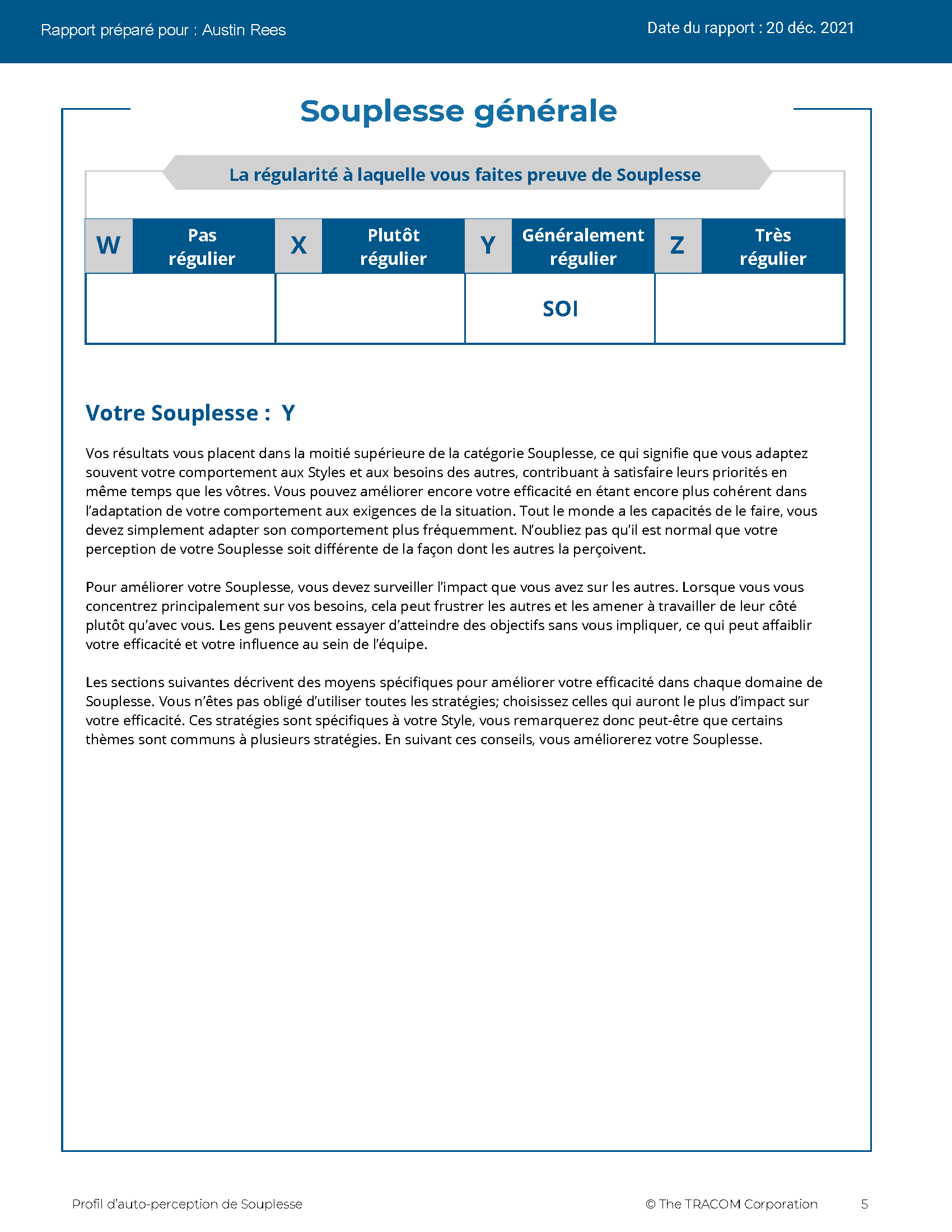 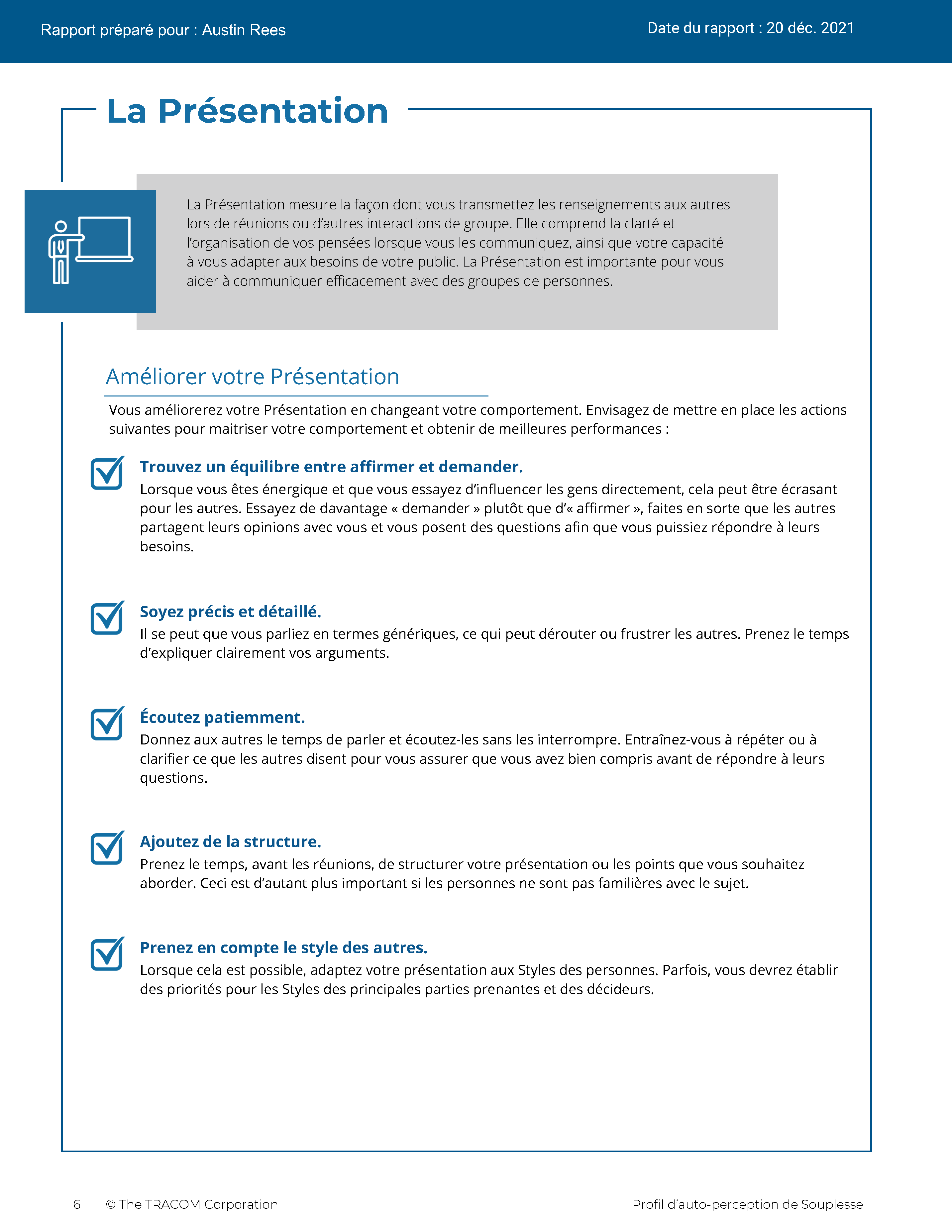 © The TRACOM Corporation. Tous droits réservés.
32
[Speaker Notes: These slides show pages of the Versatility profile and can be displayed to assist with conversation during the exercise debrief.]
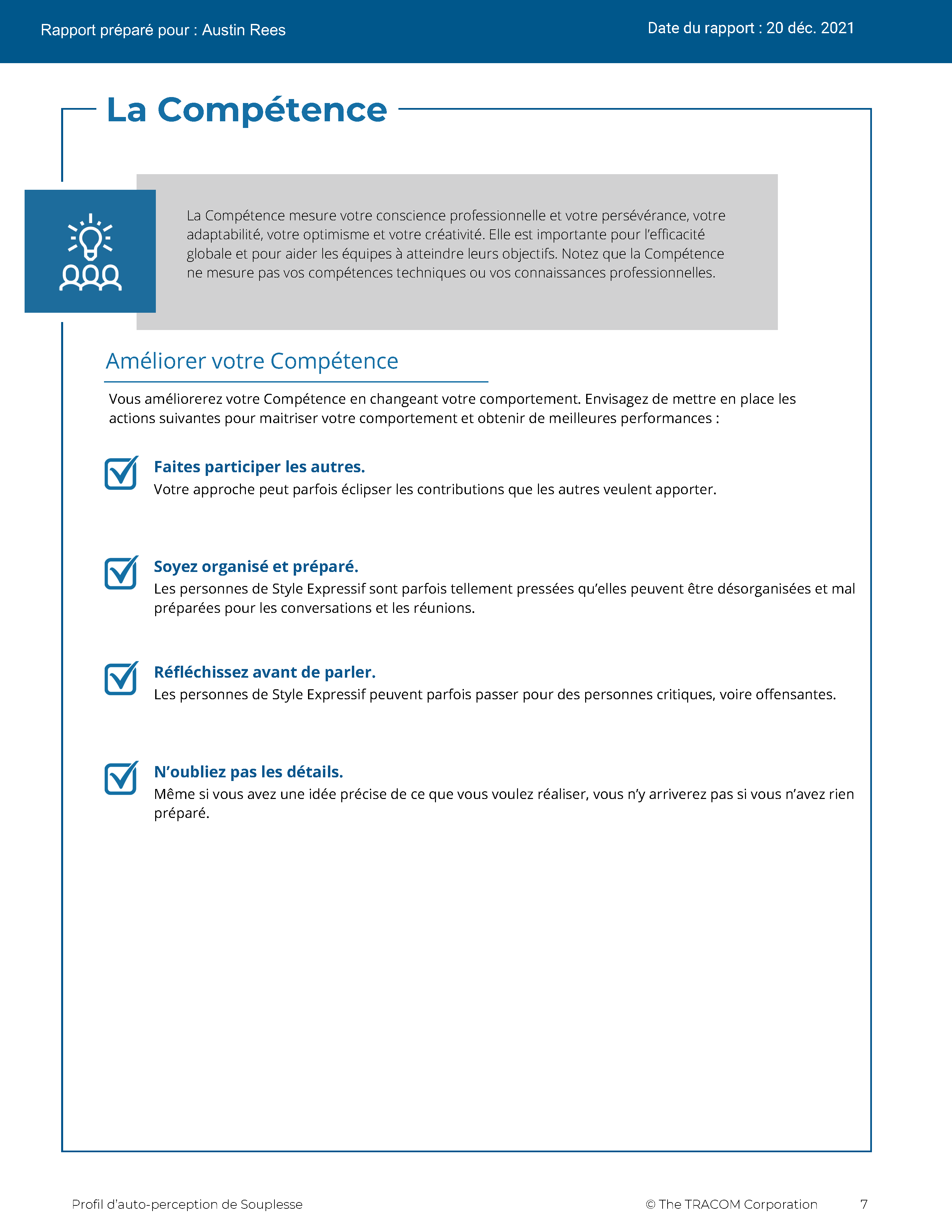 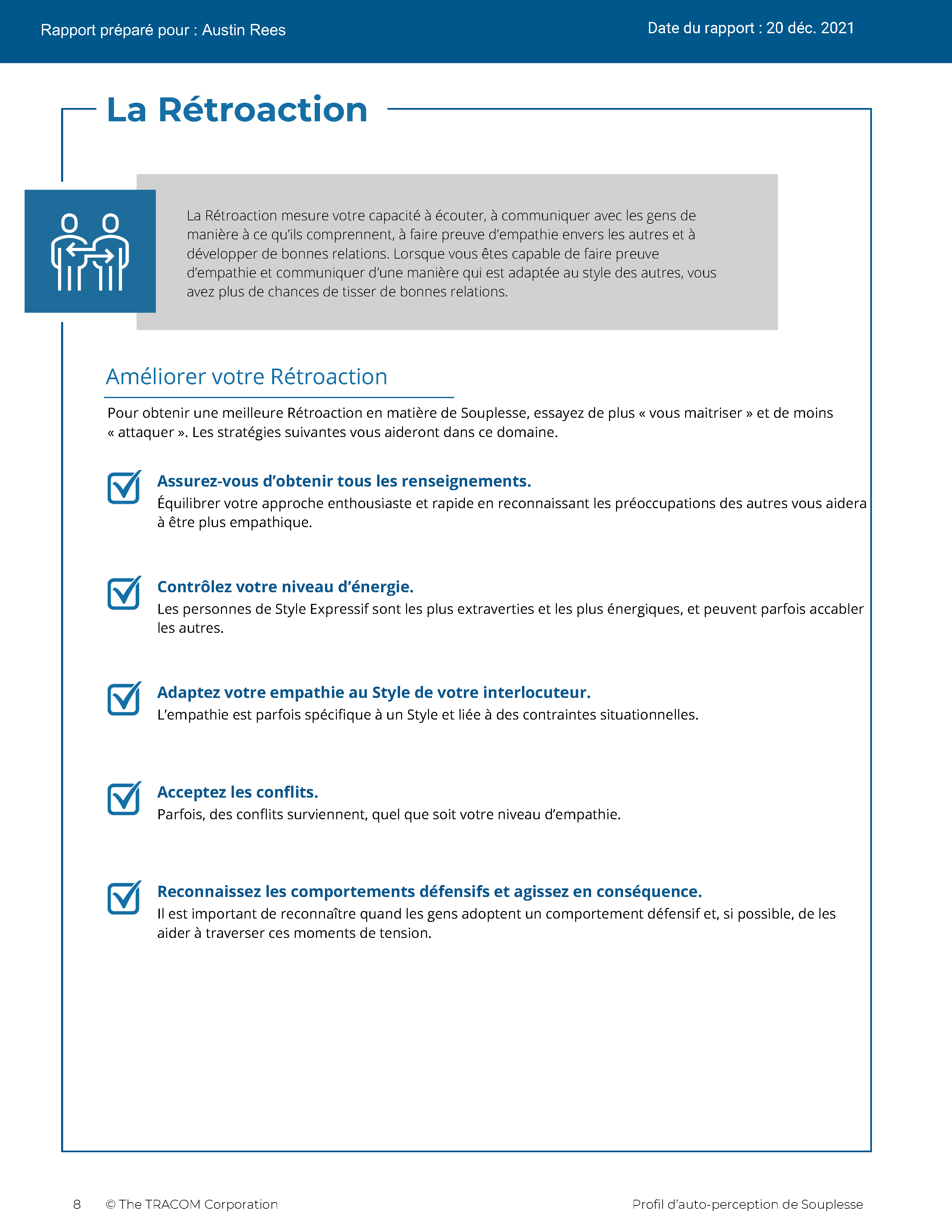 © The TRACOM Corporation. Tous droits réservés.
33
[Speaker Notes: These slides show pages of the Versatility profile and can be displayed to assist with conversation during the exercise debrief.]
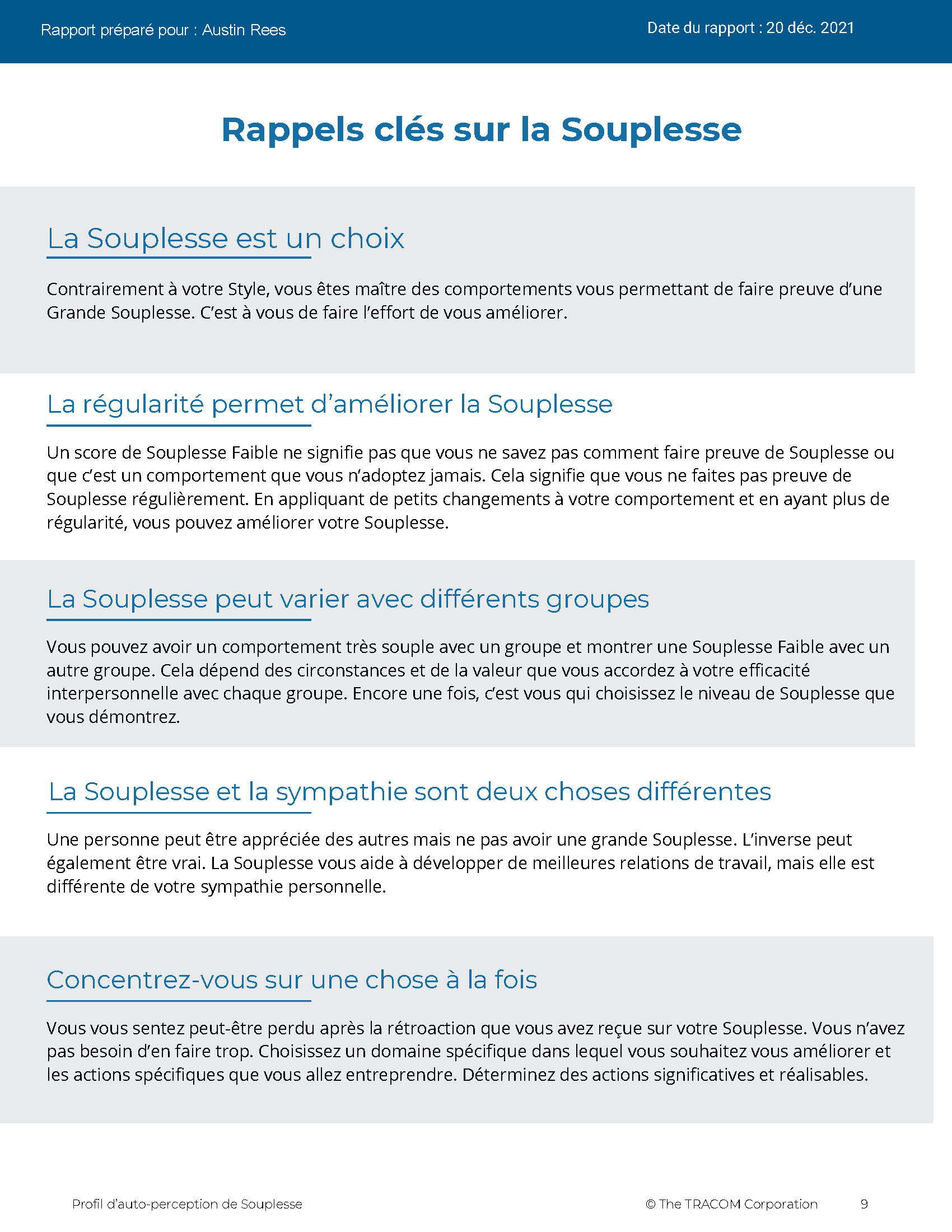 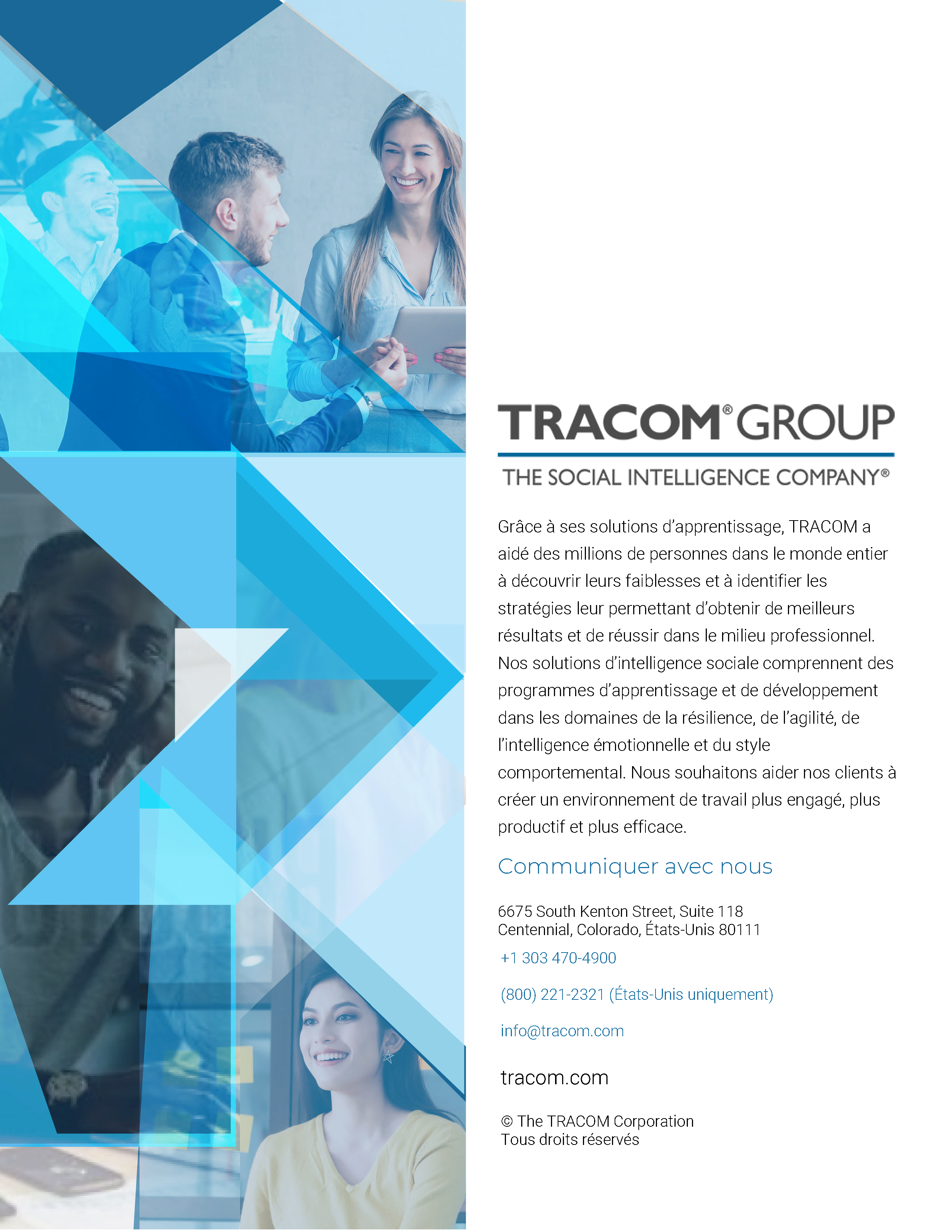 © The TRACOM Corporation. Tous droits réservés.
34
[Speaker Notes: These slides show pages of the Versatility profile and can be displayed to assist with conversation during the exercise debrief.]
Profil Souplesse sur papier
© The TRACOM Corporation. Tous droits réservés.
35
[Speaker Notes: If using the paper assessment, use the following slides.]
Souplesse
Une mesure de l’efficacité interpersonnelle lors du travail avec les autres.
Un comportement perçu comme étant axé sur...
Faible
Moyenne
Grande
Ma tension
La tension d’autrui
© The TRACOM Corporation. Tous droits réservés.
36
[Speaker Notes: 2 MINUTES

THIS SLIDE IS USED ONLY WITH THE PAPER PROFILE.

SAY while identifying your SOCIAL STYLE can help you understand your behavioral preferences, by itself, knowing your Style doesn’t necessarily help you be more effective. As I’ve said, there is no good or bad Style. What is important is how you adjust your behavior when working with others. That’s where Versatility comes in. 

Versatility is your ability to adjust your behavior to meet others’ Style preferences in the areas of Image, Presentation, Competence, and Feedback.

SAY When you are not consistent in your behavior, you’re usually focusing on your own tension and Style needs. When you consistently show Versatility, you’re focusing on meeting others’ Style needs, which reduces their tension. When you are consistent, the more effective you will be.]
Votre auto-perception Souplesse
Déchirez la perforation
Additionnez les coches de la colonne grisée
Encerclez la lettre de votre note de Souplesse
EXEMPLE :
Si 7 ou moins = Faible (encerclez le « F »)
Si 8 à 14 = Moyenne (encerclez le « M »)
Si 15 à 21 = Grande (encerclez le « H »)
Votre auto-perception peut différer de celle des autres!
© The TRACOM Corporation. Tous droits réservés.
37
[Speaker Notes: 8 MINUTES

THIS SLIDE ONLY USED WITH PAPER PROFILE.

1. ASK participants to score their Versatility Questionnaires following the instructions on the slide.
2. SAY before we discuss Versatility, I’d like you to score your Versatility Questionnaire.

After scoring is complete, ASK Is anyone surprised? Are there any questions or concerns? 
 
The Versatility profile reflects how you see yourself. Keep in mind that others may see you differently.]
Objectifs de formation
Obtenez une compréhension Le modèle STYLE SOCIAL STYLE™.
Estimez votre STYLE SOCIAL  en remplissant une évaluation d’auto-perception.
Améliorez la compréhension de votre comportement et de la façon dont les autres perçoivent les personnes ayant votre Style.
Augmentez votre Souplesse pour devenir plus efficace avec les autres.
© The TRACOM Corporation. Tous droits réservés.
38
[Speaker Notes: 2 MINUTES

REVIEW the Session objectives. 

ASK Did we meet them?

HIGHLIGHT key points learned.

EMPHASIZE importance of verifying self-perception data and, if possible, comparing it to multi-rater feedback.]
Prochaines étapes et formation clé
Partagez votre STYLE SOCIAL avec vos collègues et demandez-leur leur point de vue.
Recherchez deux dimensions du comportement : l’assertivité et la réceptivité.
Prenez des mesures pour répondre aux besoins STYLE SOCIAL des autres, lorsque vous interagissez avec eux.
Prévoyez les comportements de Style futurs probables des autres.
© The TRACOM Corporation. Tous droits réservés.
39
[Speaker Notes: 3 MINUTES

As participants take their knowledge of Style back into the workplace, suggest that they do the following:

SHARE their Style with their colleagues and ask them for additional insights into how they can interact more effectively.

REMIND them that the most objective way to identify a colleague’s Style is by looking for behavior along Assertiveness and Responsiveness.

POINT OUT to participants that they can use the information in the workbook to help make their interactions with others more productive by following the guidelines for “Knowing Yourself, Controlling Yourself, Knowing Others, and Doing Something for Others.”

Finally, UNDERSCORE that being able to predict the probable future Style behavior of their colleagues is a powerful tool for interpersonal success. Participants now have valuable information to use in developing themselves into more effective individuals.]
SOCIAL STYLE Navigator®
Estimateur STYLE SOCIALUn bref sondage qui permet d’estimer le Style des autres.
Conseiller STYLE SOCIAL 
La préparation de réunions, de négociations et de présentations.
Les meilleures pratiques de Style et Souplesse pour de nombreuses situations.
Modules de formation en ligneAppliquez les concepts de Style aux équipes, à la gestion des conflits et à l’encadrement.
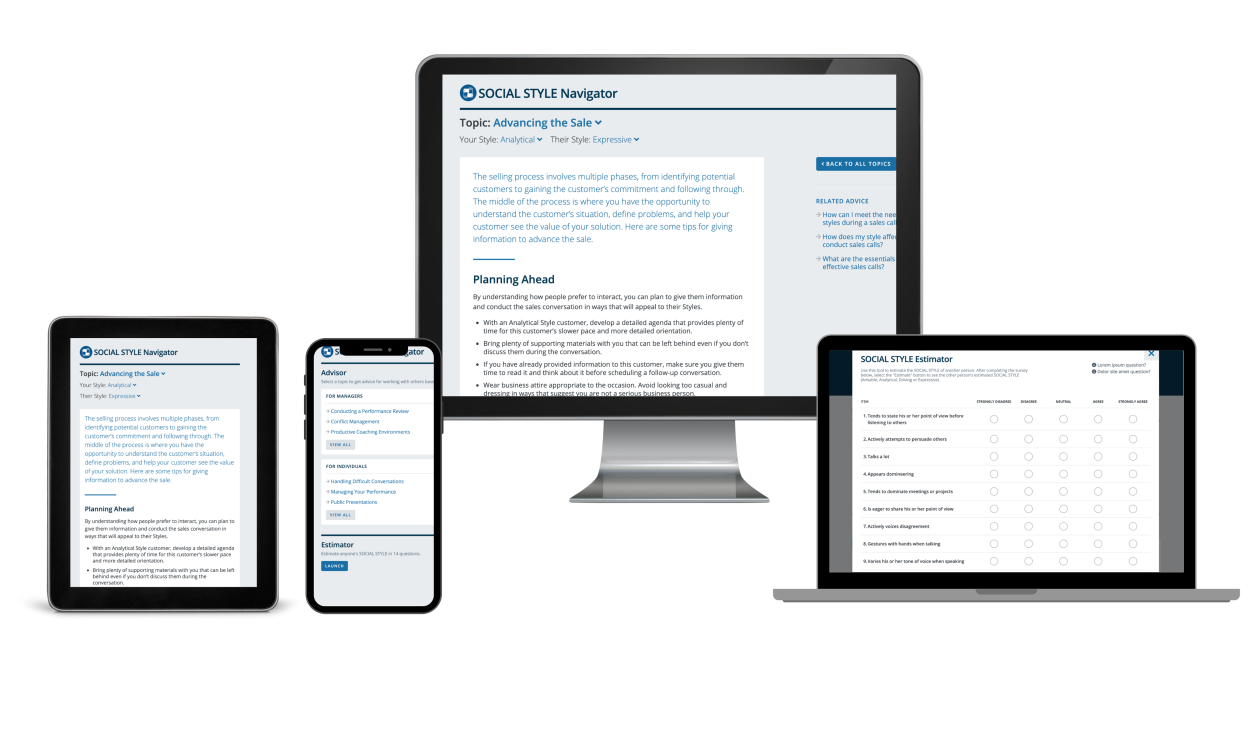 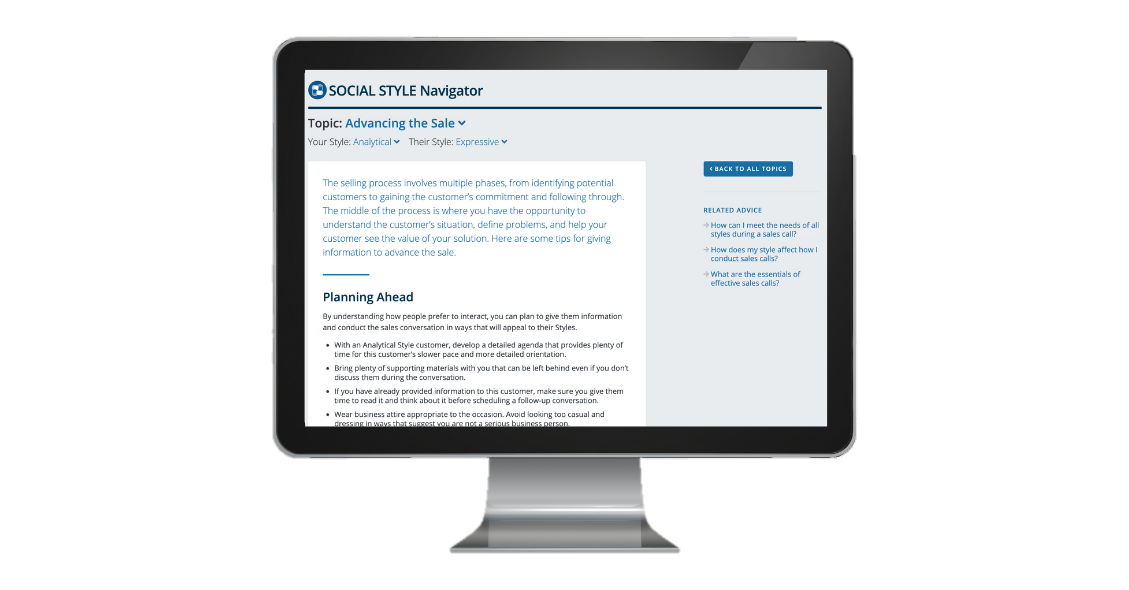 SOCIAL STYLE Navigator® est une marque déposée de TRACOM Corporation
© The TRACOM Corporation. Tous droits réservés.
40
[Speaker Notes: 1 Minute

SAY You now have free and unlimited access to SOCIAL STYLE Navigator, the on-demand micro-learning tool that helps you apply Style and Versatility.

SOCIAL STYLE Navigator includes:

SOCIAL STYLE Estimator
The Estimator survey provides users with an interactive tool that evaluates observable behavior in others to determine their Style and helps you plan ahead for successful interactions.

SOCIAL STYLE Advisor 
Use Advisor topics to prepare “just-in-time” for meetings, negotiations or sales presentations with advice on navigating Style and Versatility best practices to maximize high-performing relationships.

eLearning modules
Continue your learning journey via micro-learning that reinforces ways to apply SOCIAL STYLE and Versatility to Working in Teams, Coaching and Managing Conflict.]
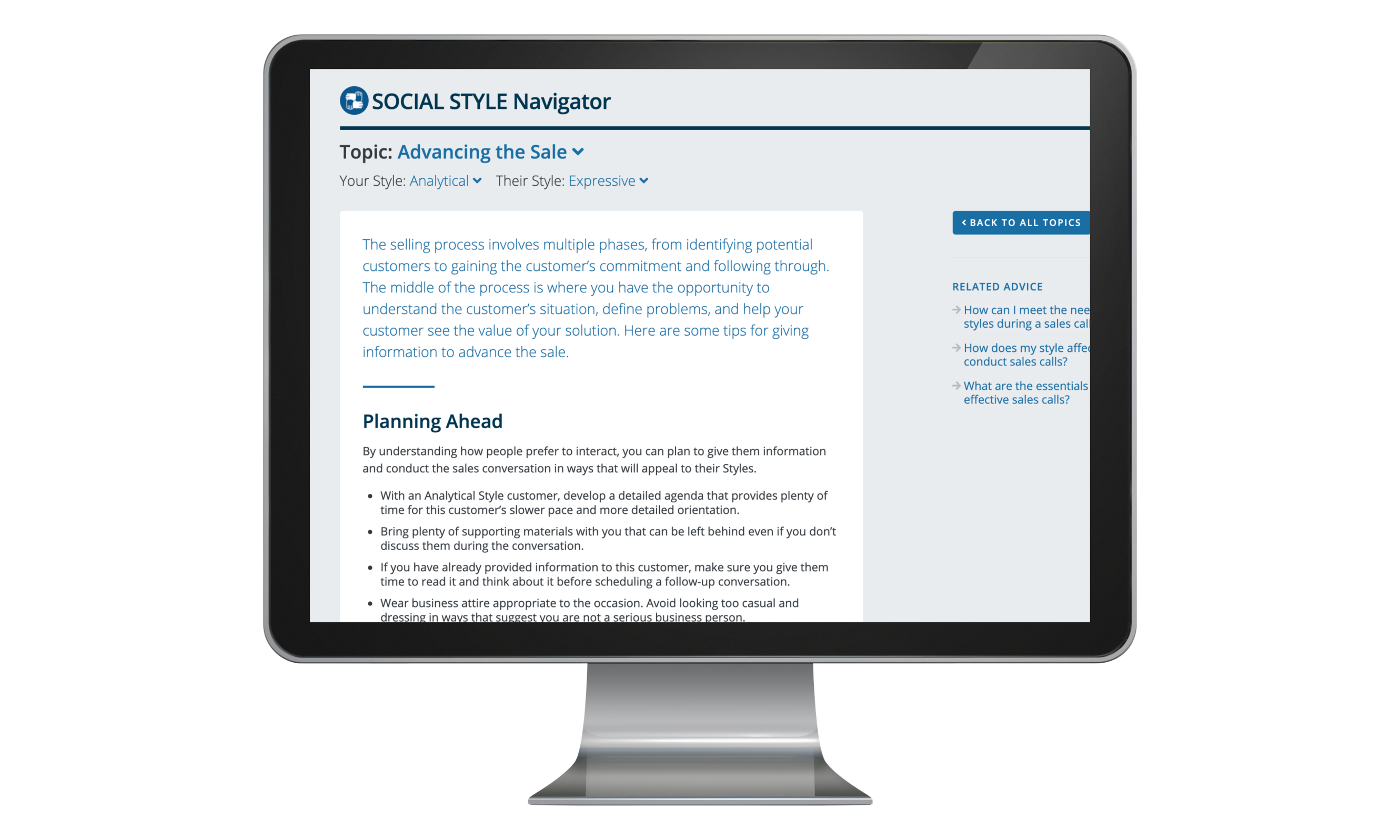 Accès au        STYLE SOCIALNavigator® (profils en ligne uniquement)
Disponible sur tracomlearning.com

Connectez-vous avec votre nom d’utilisateur et votre mot de passe pour un accès GRATUIT et ILLIMITÉ au navigateur STYLE SOCIAL.
© The TRACOM Corporation. Tous droits réservés.
41
[Speaker Notes: 1 Minute
THIS SLIDE FOR ONLINE PROFILES ONLY

SAY Available through www.tracomlearning.com 
Enter your username and password for free, unlimited access to SOCIAL STYLE Navigator®]
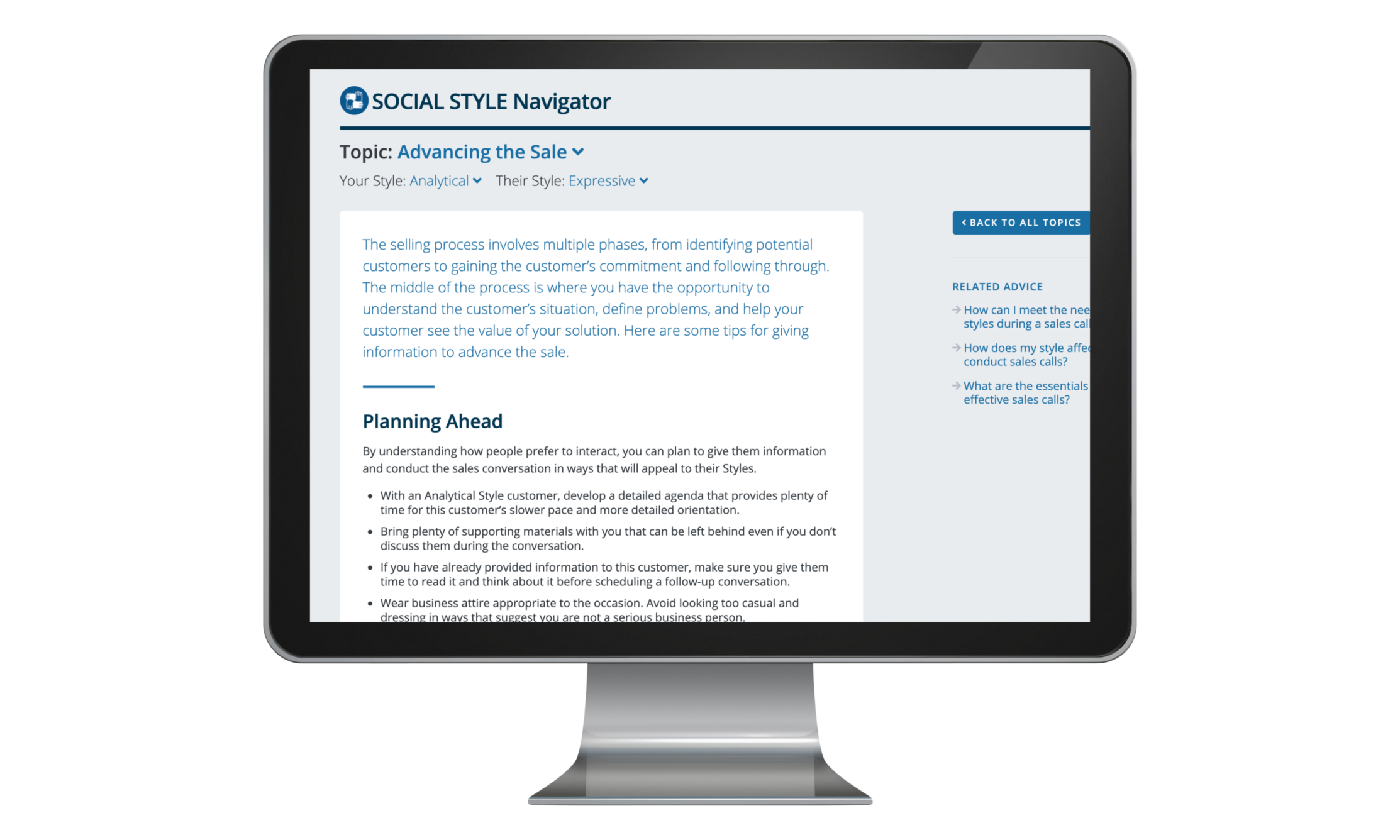 Accès au STYLE SOCIALNavigator® (profils sur papier uniquement)
Allez sur :
tracomlearning.com/registration-paper 

Inscrivez-vous avec votre adresse courriel et votre code d’abonnement _____-_____ 
pour un accès GRATUIT et ILLIMITÉ au navigateur STYLE SOCIAL
© The TRACOM Corporation. Tous droits réservés.
42
[Speaker Notes: 1 Minute
THIS SLIDE FOR PAPER SURVEYS ONLY

SAY Go to tracomlearning.com/registration-paper and register with your email address and subscription code ______-______ for free, unlimited access to SOCIAL STYLE Navigator®


IMPORTANT FACILITATOR NOTE REGARDING SUBSCRIPTION CODES:
Your subscription code can be found on the “ATTENTION” colored flyer included in your participant materials shipment. The code is formatted in two sets of 4 numbers separated by a hyphen (EXAMPLE: xxxx-xxxx). If you do not have the “ATTENTION” flyer included with your materials shipment, please contact TRACOM to receive your subscription code.]
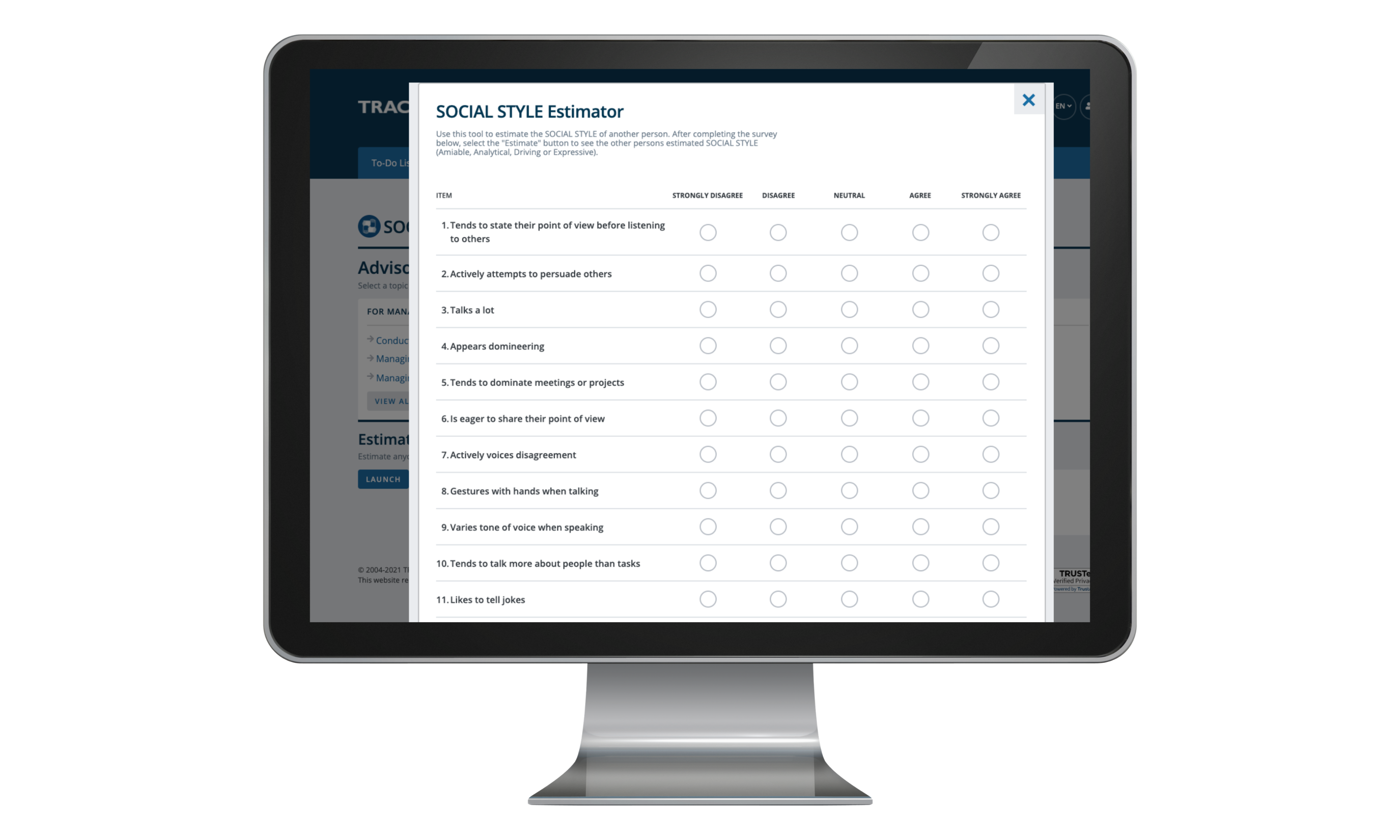 © The TRACOM Corporation. Tous droits réservés.
43
[Speaker Notes: Optional demonstration, time permitting]
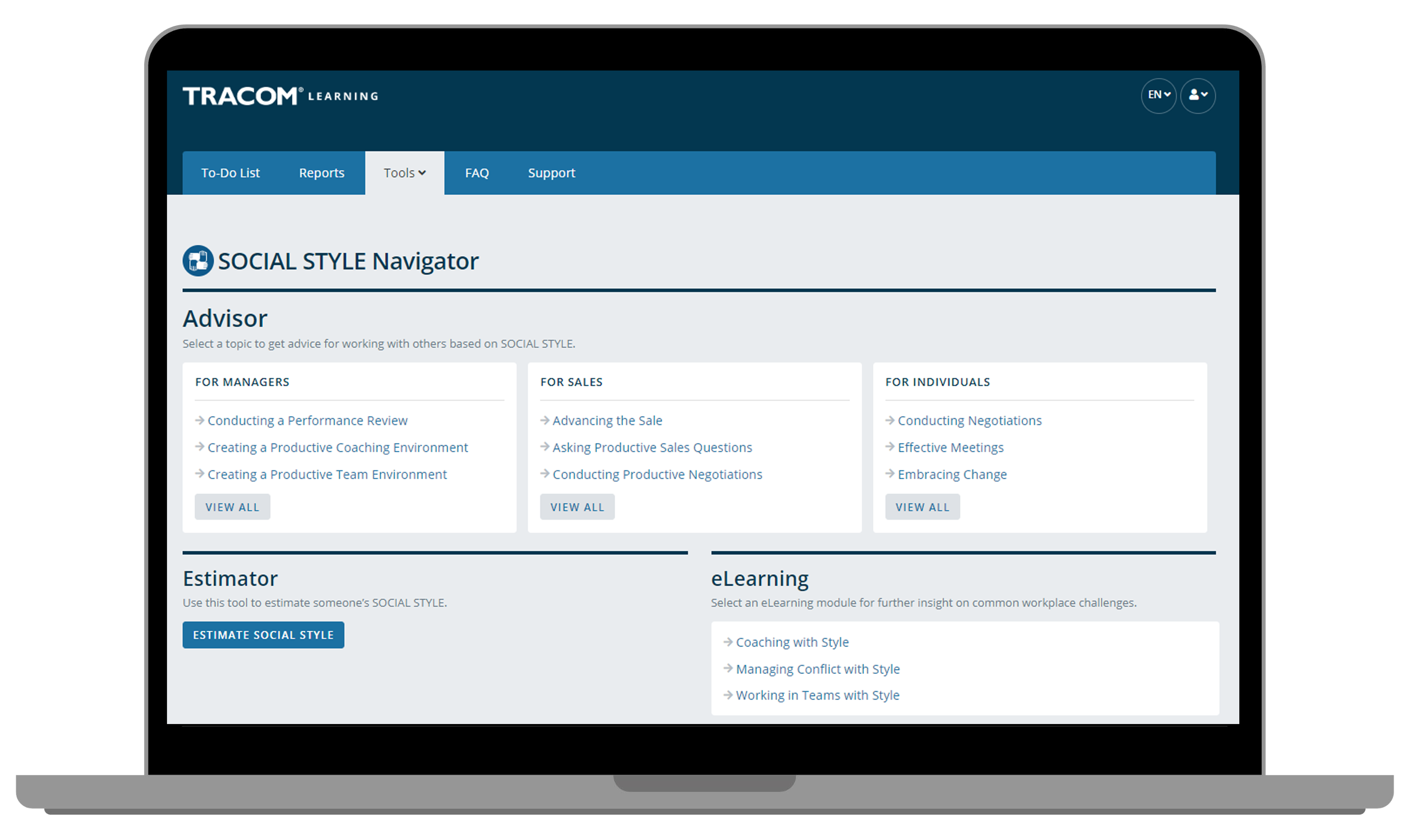 © The TRACOM Corporation. Tous droits réservés.
44
[Speaker Notes: Optional demonstration, time permitting]
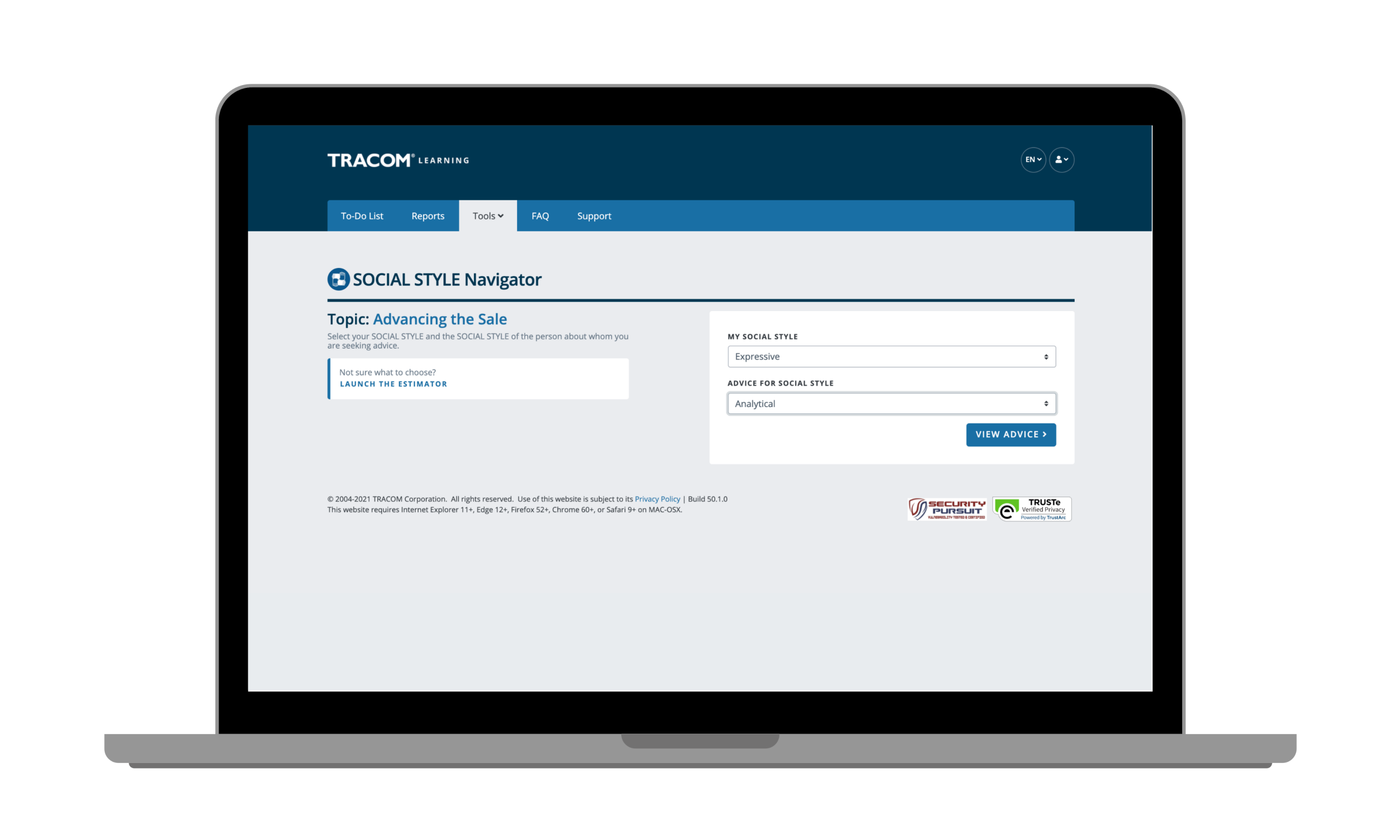 © The TRACOM Corporation. Tous droits réservés.
45
[Speaker Notes: Optional demonstration, time permitting]
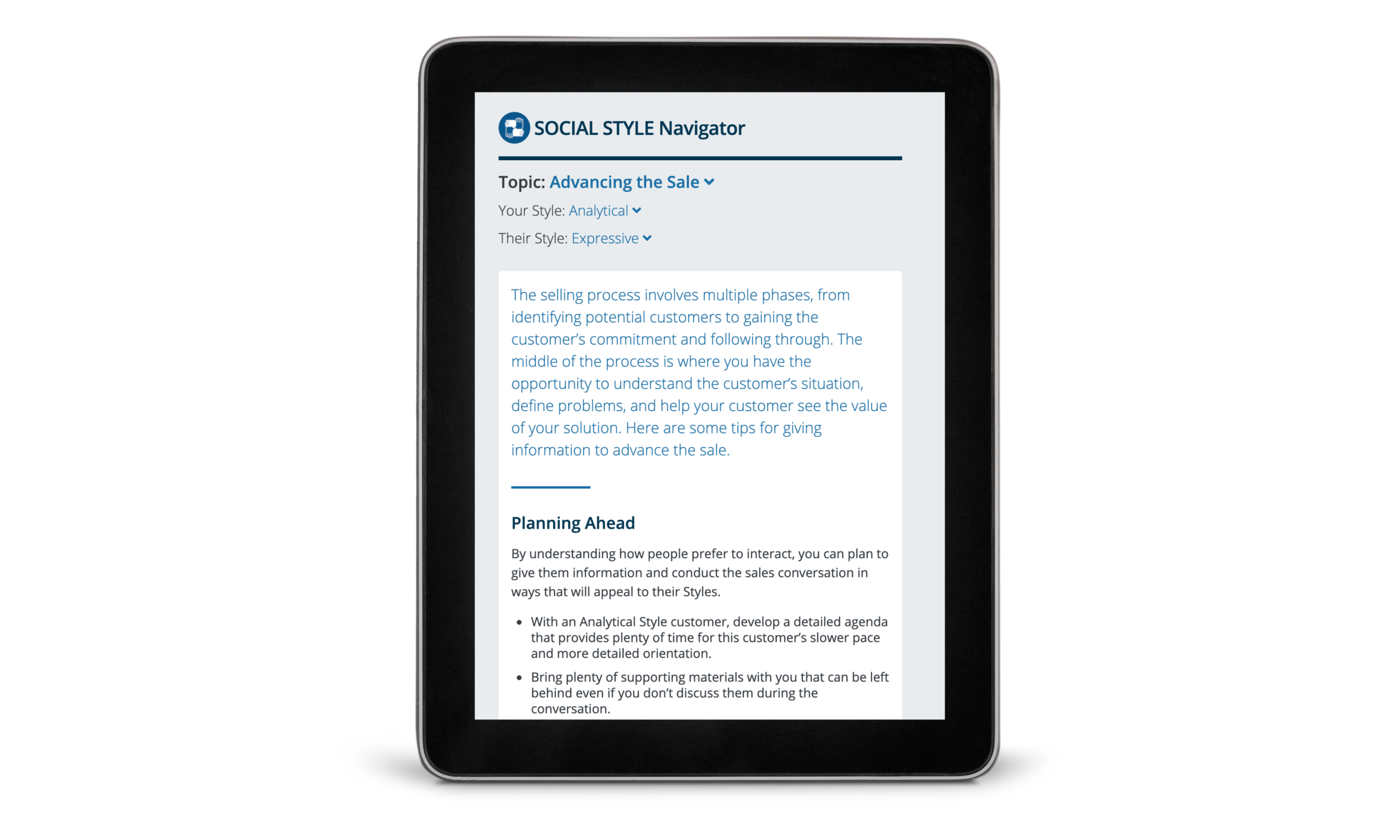 © The TRACOM Corporation. Tous droits réservés.
46
[Speaker Notes: Optional demonstration, time permitting]
Passeport STYLE SOCIAL
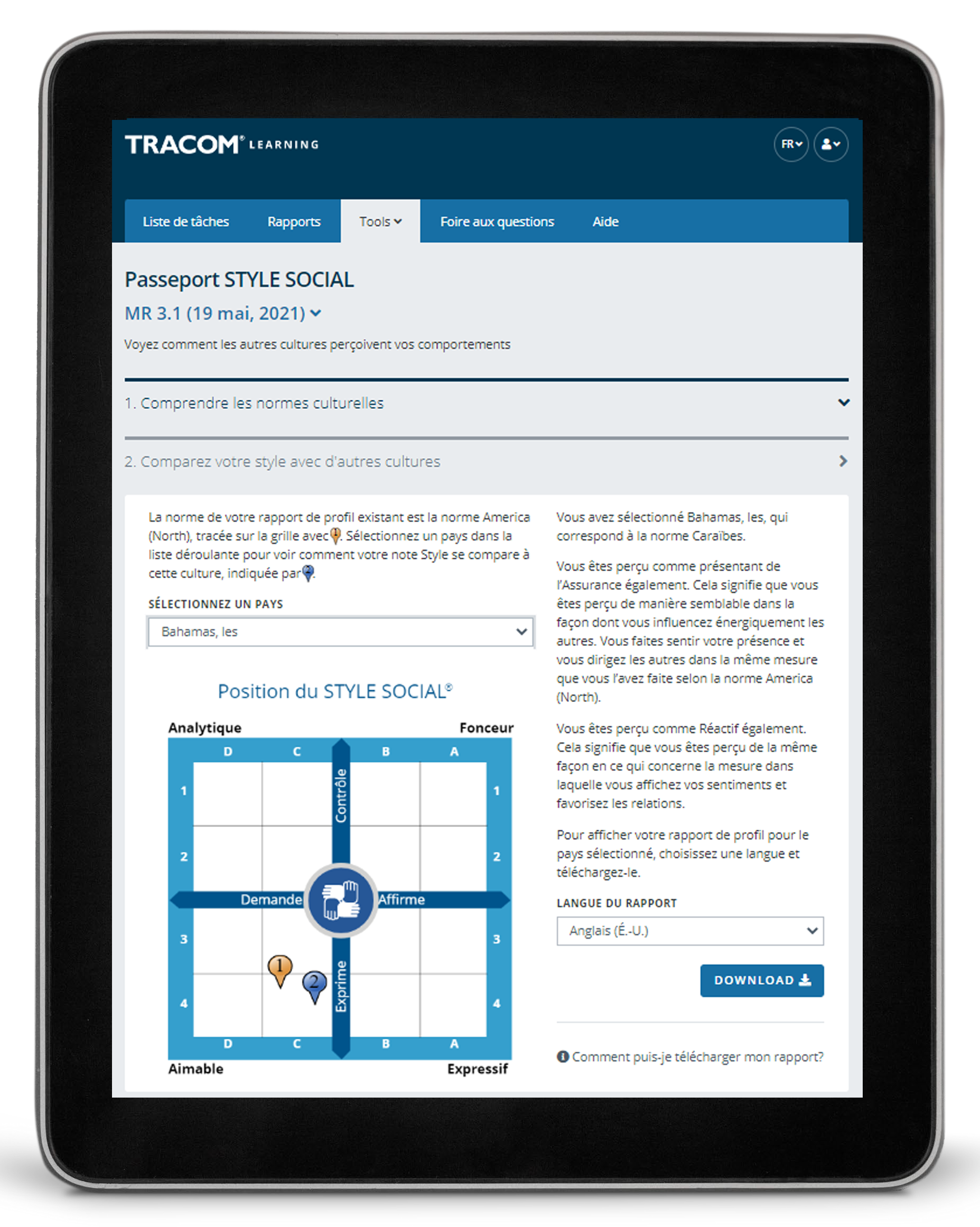 © The TRACOM Corporation. Tous droits réservés.
47
[Speaker Notes: Optional demonstration, time permitting]
© The TRACOM Corporation. Tous droits réservés.
48
[Speaker Notes: SAY Thank you. Do you have final questions?]
Exercices facultatifs
Sélectionnez les exercices facultatifs en fonction de vos besoins de formation et du temps disponible.
© The TRACOM Corporation. Tous droits réservés.
49
[Speaker Notes: You can use the following exercises to enhance the session to best meet the needs of your participants.]
Techniques d’observation du Style
Ne tirez pas de conclusions hâtives
Restez objectif
Séparez le comportement de Style du rôle ou poste de quelqu’un
Une quantité modérée de stress peut clarifier le Style d’une personne
Écartez-vous du chemin (soyez un observateur)
1
2
3
4
5
© The TRACOM Corporation. Tous droits réservés.
50
[Speaker Notes: Guidelines for Observing Style

Purpose
The purpose of this exercise is to familiarize participants with the rules for identifying another person's SOCIAL STYLE.

Recommended Time:
10  minutes

Materials Needed
None

Directions
SAY The more accurately we are able to observe our colleagues’ Styles, the better we will be able to adapt our own behavior to display greater Versatility. 

ASK participants to take notes on ways of implementing the best practices. 

DESCRIBE the best practices:
Don’t jump to conclusions
Remain objective
Separate Style behavior from someone’s role or position
A moderate amount of stress can clarify someone’s Style
Get out of the way (be an observer)

ASK if there are any questions.]
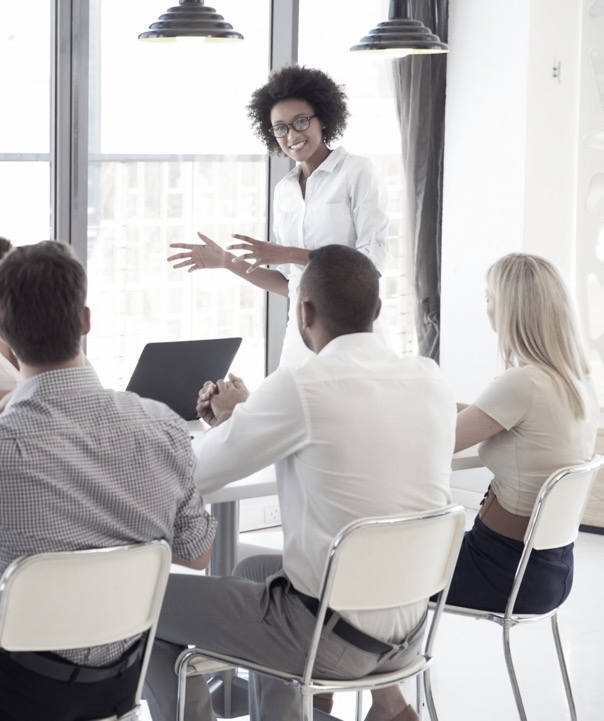 Forum sur le Style
Objectif : Vous donner l’occasion de décrire ce qui, dans la position opposée du SOCIAL STYLE, crée des tensions pour vous et de développer des idées sur la façon d’être plus productif avec une personne ayant ce Style.
Directives :
Dans le groupe qui vous est assigné, discutez et dressez une liste des comportements présentés par le STYLE SOCIAL opposé et qui créent des tensions pour vous.
Partagez votre liste avec le groupe du Style opposé.
Dans votre groupe, discutez de ce que vous pouvez faire pour mieux interagir avec le Style opposé.
Partagez vos informations avec le Style opposé et l’ensemble de la classe.
© The TRACOM Corporation. Tous droits réservés.
51
51
[Speaker Notes: Style Forum

Purpose
The purpose of this exercise is to give participants an opportunity to describe what it is about the opposite SOCIAL STYLE position that creates tension for them when working with people of that Style and to develop insights into how to be more productive with a person who has that Style. 

Recommended Time
30 minutes

Materials needed
None

Directions
Break participants into groups by SOCIAL STYLE position with a maximum of six per group.
Give each group 10 minutes to discuss and develop a list of behaviors that the opposite SOCIAL STYLE position manifests to create tension that leads to unproductive relationships.
After each group has developed its list, ask the Amiable and Driving Styles to get together to share their lists. Ask the Expressive and Analytical Styles to do the same thing. Each Style should spend five to ten minutes sharing its list and answering clarifying questions. Caution the groups that this is not a time to get defensive.
After each group has heard the other’s list, the original groups should get together by themselves to discuss what they can do to interact better with the opposite Style (e.g., those with Expressive Styles would develop a list of what they could do to make the relationship more productive with Analytical Styles). As each group shares its list of what it could do better, the opposite Style group should provide feedback and suggestions as to how appropriate the lists are.
After all groups have shared their information with the opposite Style, the whole class discusses what has been learned.
At the conclusion of the exercise, each group should have valuable information as to how to behave more appropriately with the diagonally opposite Style. In addition, after the general class discussions, each Style should have valuable information for working with each of the other SOCIAL STYLE positions.]
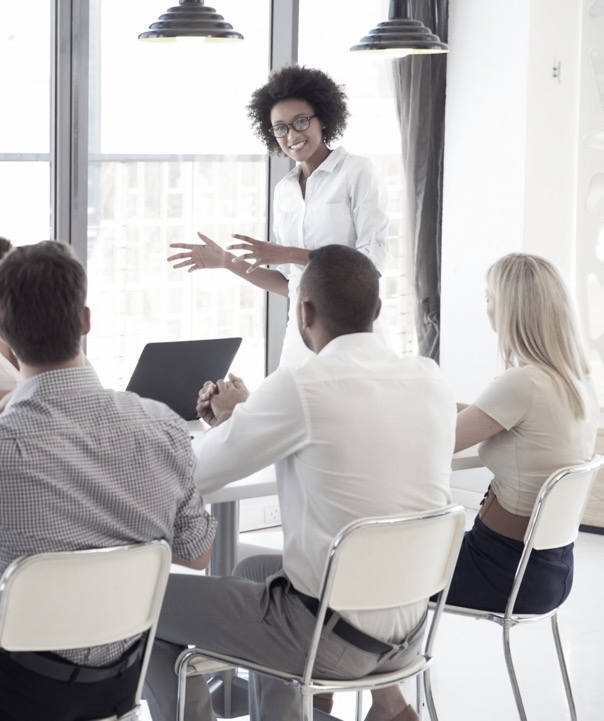 Forum sur Souplesse
Objectif : Vous donner l’occasion de décrire une relation difficile et de travailler en groupe pour identifier les mesures spécifiques que vous pouvez prendre pour faire preuve de plus de Souplesse avec cette personne.
Directives :
Répartissez-vous en quatre groupes de Style.
Une à la fois, chaque personne :
Décrit un collègue avec lequel il a une relation difficile et essaie d’identifier son Style.
Partage ce que le collègue fait qui est frustrant.
En groupe, aidez la personne à identifier des actions spécifiques pour faire preuve de plus de Souplesse envers votre collègue.
Nommez un porte-parole : y a-t-il quelque chose d’unique ou de perspicace que vous souhaitez partager avec l’ensemble du groupe?
© The TRACOM Corporation. Tous droits réservés.
52
52
[Speaker Notes: Versatility Forum

Purpose
This exercise helps learners prepare to apply Versatility with a challenging relationship. Each Style group helps one another identify specific actions they can take to show more Versatility.

Recommended Time
30 minutes

Materials needed
Style and Versatility profiles, to help discover specific strategies for showing Versatility.

Directions
DIVIDE participants into Style groups and assign them to virtual breakout rooms (or separate areas of a physical space).
PROVIDE instructions on the slide. 
SAY Nominate a spokesperson to represent your Style group. Take note of anything unique or insightful that you want to share with the whole group. We don’t want you to repeat everything that was said, only key takeaways.
CONDUCT the activity, carefully monitoring time and adding value as appropriate. 
CLOSE the Versatility Forum by ASKING for questions and EMPHASIZING any key insights participants made.]
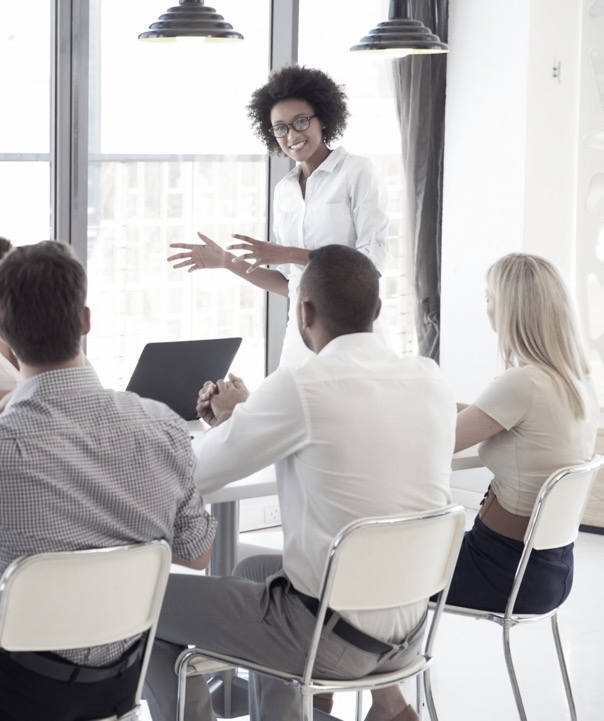 Navigateur STYLE SOCIAL
Objectif : Utiliser le navigateur afin d’améliorer votre efficacité.
Directives :
Déterminez une personne ou une situation (comme les réunions d’équipe) où vous souhaitez améliorer votre efficacité.
Connectez-vous à tracomlearning.com et sélectionnez le navigateur SOCIAL STYLE dans l’onglet Outils.
Utilisez « l’estimateur » pour estimer le Style de la personne que vous avez identifiée. Si plusieurs personnes sont concernées, faites-le pour chacune d’entre elles ou sautez cette étape pour le moment.
Examinez la liste des sujets sous la section « Conseiller » pour trouver la zone de conseils pertinente et cliquez dessus.
Lisez les conseils et imprimez la page si nécessaire pour la garder avec vous.
En groupe, discutez de tout ce que vous avez appris.
© The TRACOM Corporation. Tous droits réservés.
53
53
[Speaker Notes: SOCIAL STYLE Navigator

Purpose
To use SOCIAL STYLE Navigator to improve your effectiveness.

Recommended Time
30 minutes

Materials Needed
Login to tracomlearning.com and navigate to the Tools tab

Directions
Determine a person or situation (such as team meetings) where you want to improve your effectiveness.
Login to tracomlearning.com and select SOCIAL STYLE Navigator from the Tools tab.
Use the “Estimator” to estimate the Style of the person you identified. If multiple people are involved, do this for each person or skip this step for now.
Examine the list of topics under the “Advisor” tab to find the relevant advice area and click on it.
Read the advice and print the page if needed to keep with you.
As a group, discuss any insights that were learned.]
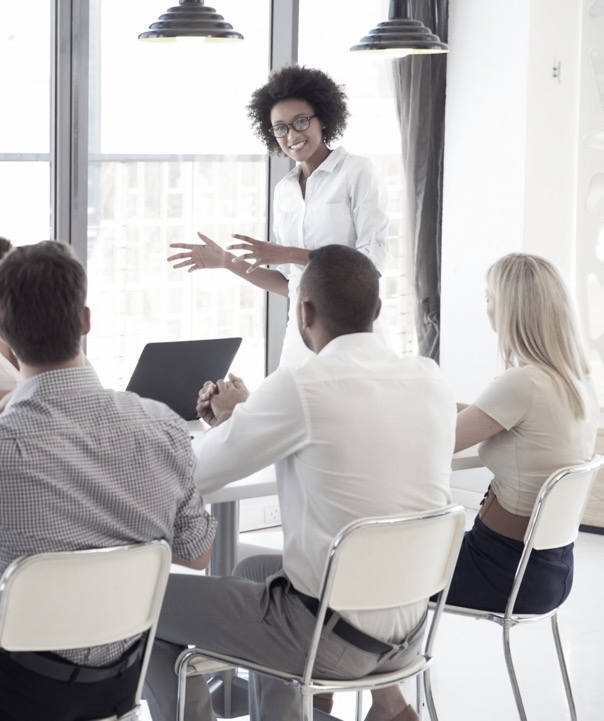 Plan d’action pour la Souplesse
Objectif : Développer un plan d’action pour accroître votre Souplesse.
Directives :
Lisez votre profil de Souplesse pour comprendre votre comportement. (profil en ligne uniquement)
Passez en revue les stratégies fournies dans les trois sections : Les moyens d’améliorer la présentation, Les moyens d’améliorer la compétence et Les moyens d’améliorer la rétroaction. (profil en ligne uniquement)
Dans chaque domaine, décidez d’une ou deux actions spécifiques que vous allez entreprendre, et notez-les.
Regroupez-vous avec une autre personne (ou un petit groupe) et discutez de votre plan.
© The TRACOM Corporation. Tous droits réservés.
54
54
[Speaker Notes: Versatility Action Plan

Purpose
To develop a specific action plan for increasing your Versatility. 

Recommended Time
30 minutes

Materials Needed
Versatility Profile 

Directions
Read your Versatility profile to understand your behavior.
Review the strategies provided in the three sections: Ways to Improve Presentation, Ways to Improve Competence, and Ways to Improve Feedback.
Within each area, decide on one or two specific actions that you will take, and write these down.
Pair up with another person (or small group) and discuss your plan.]
Améliorer l'efficacité personnelle avec la SouplesseTM
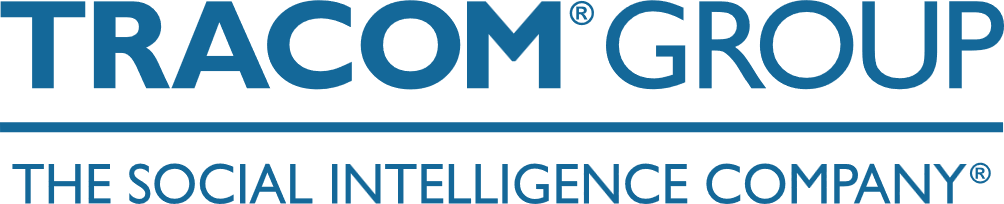 Version 4.0